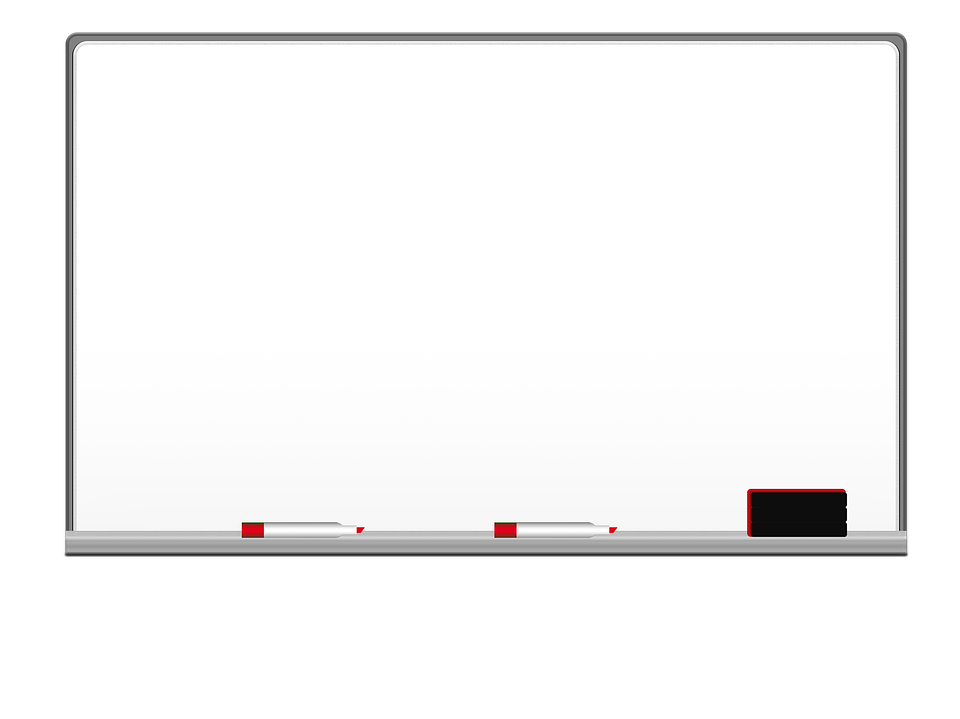 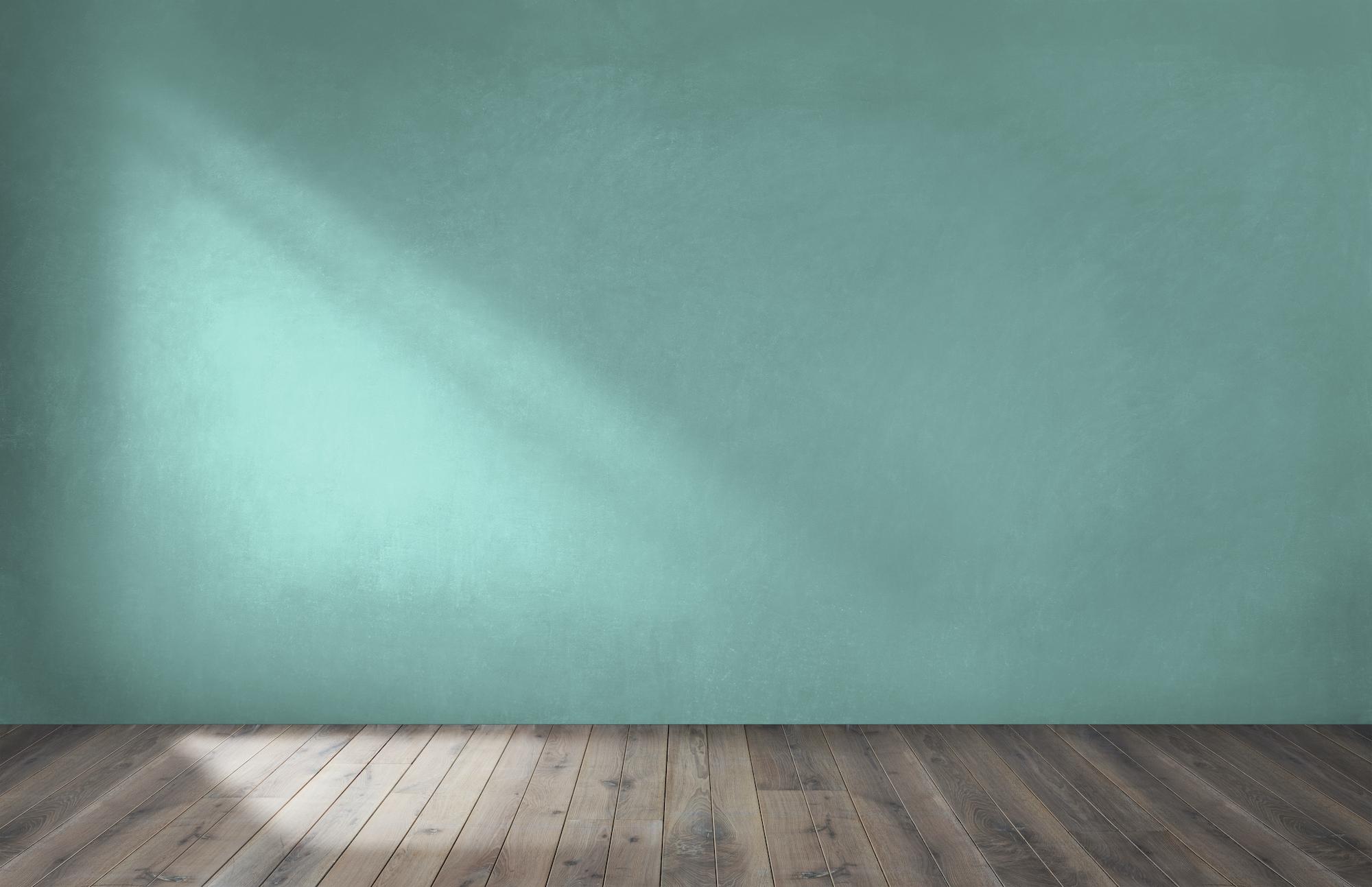 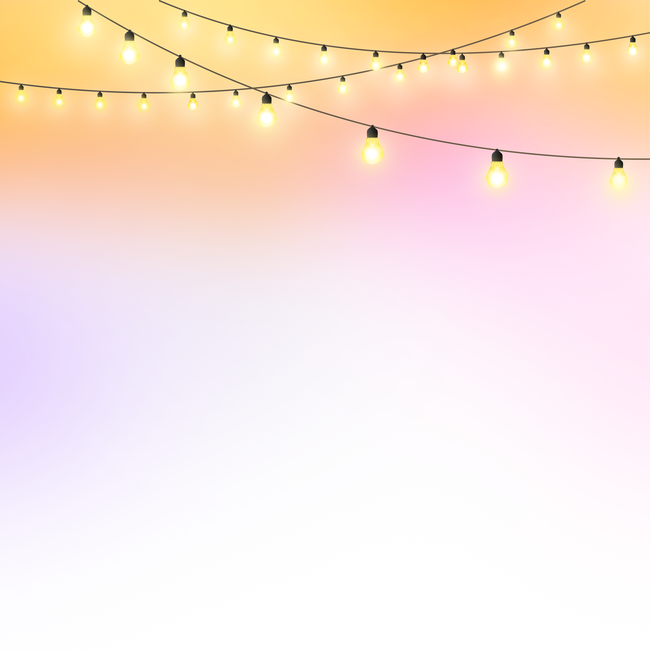 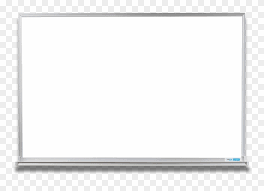 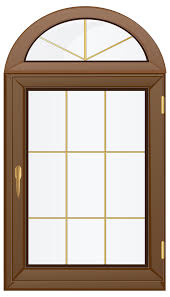 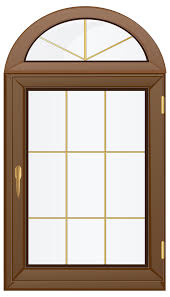 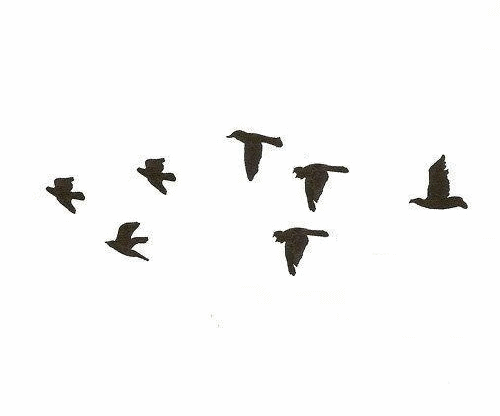 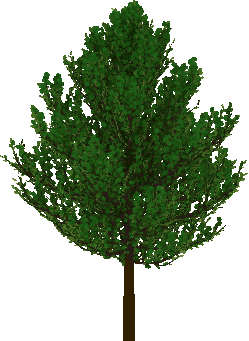 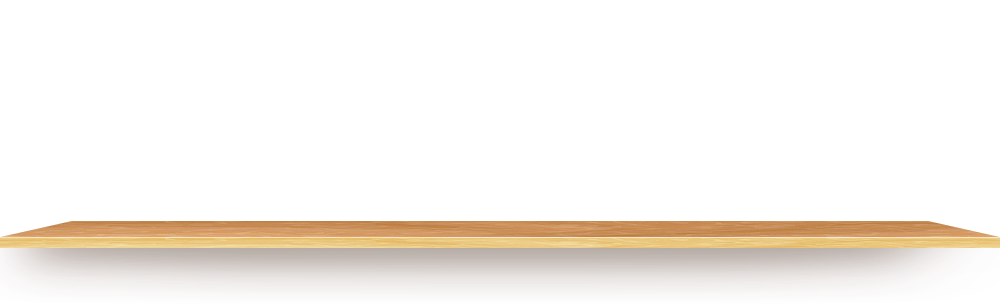 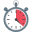 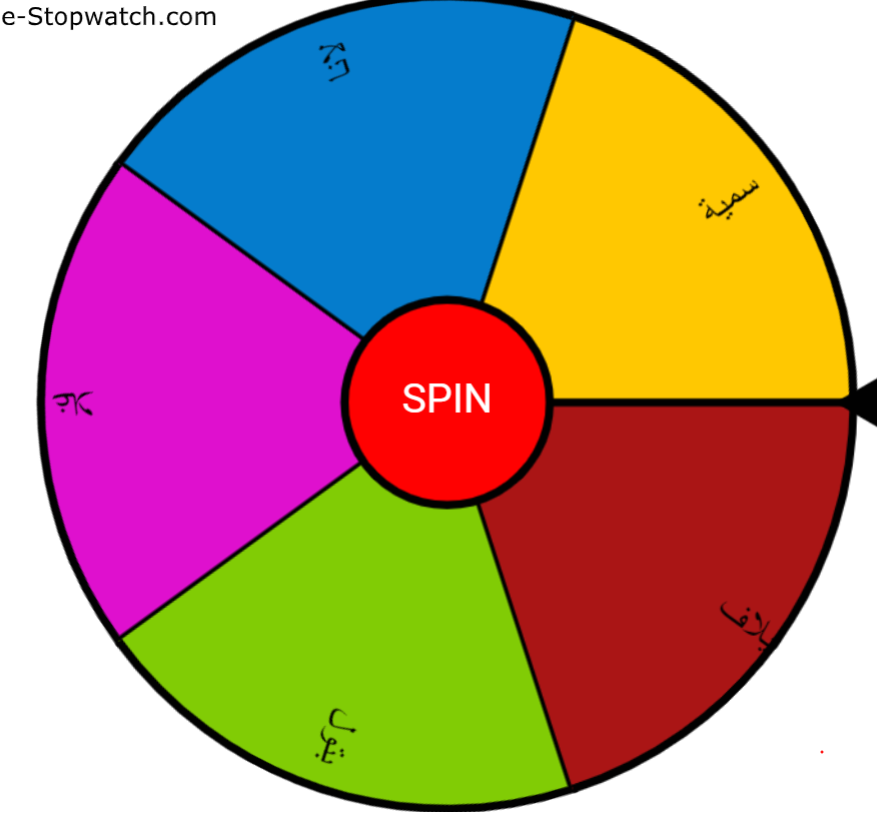 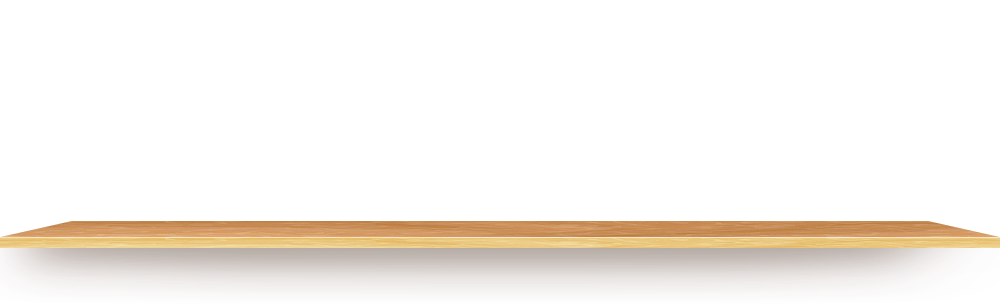 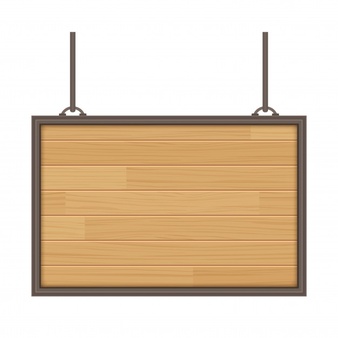 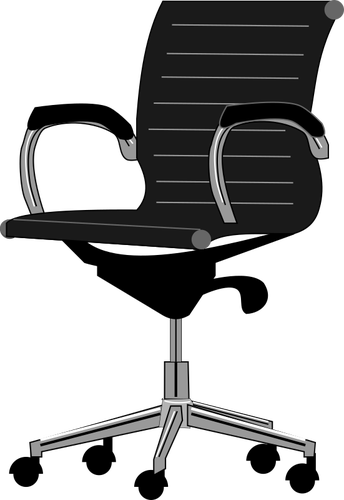 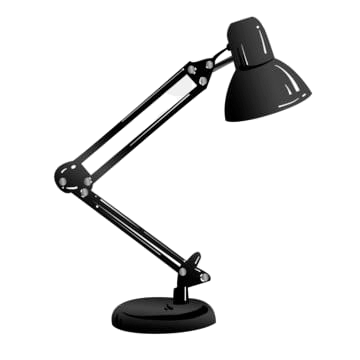 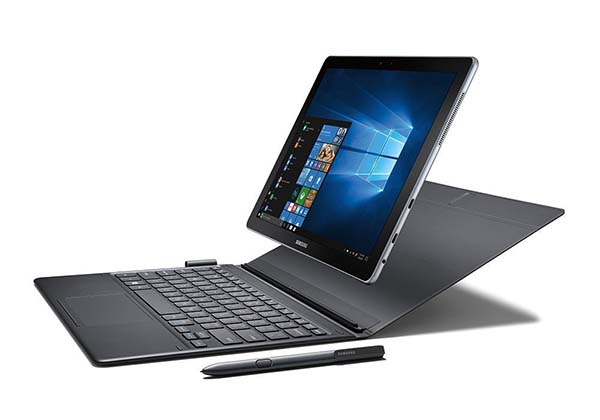 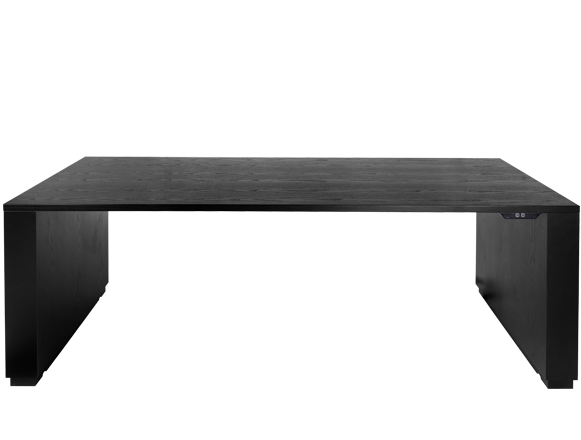 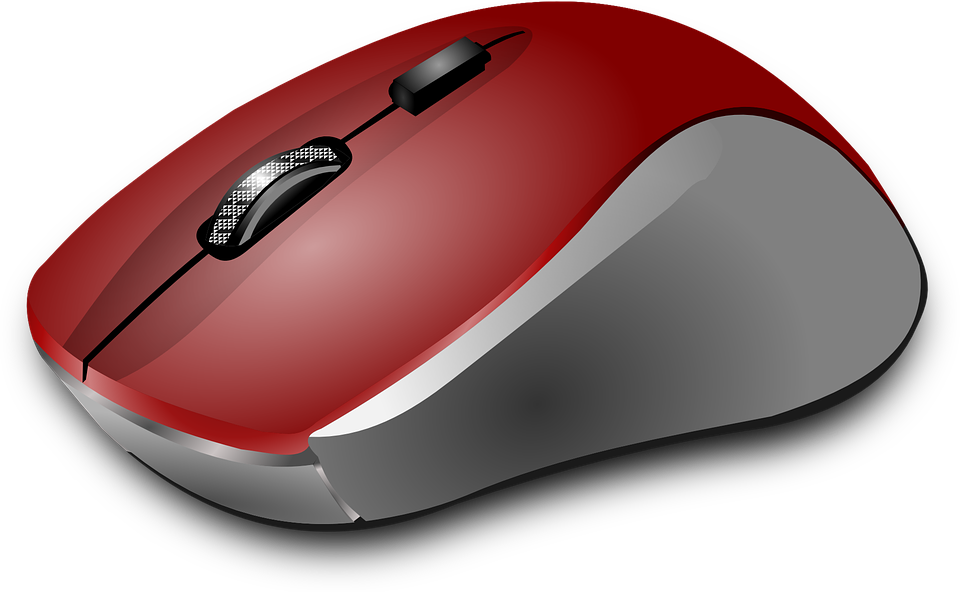 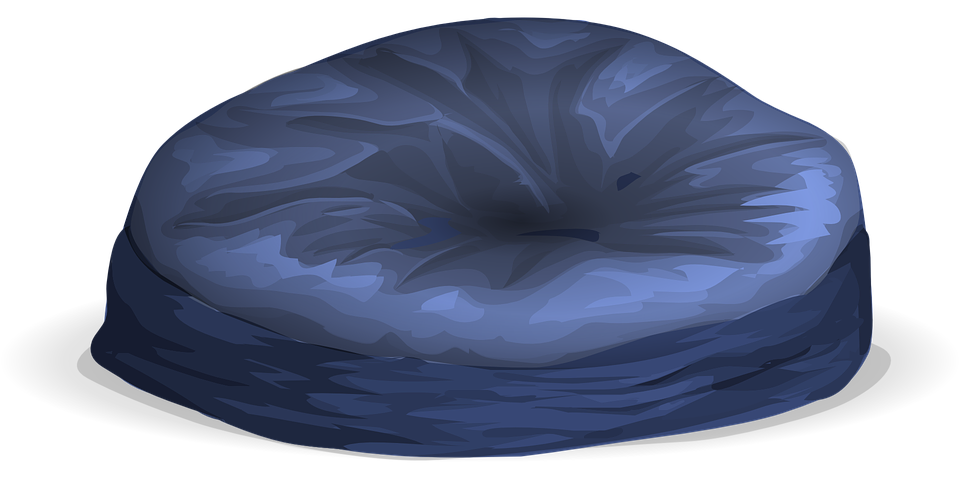 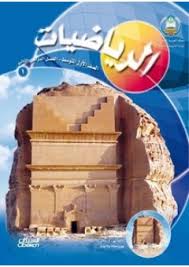 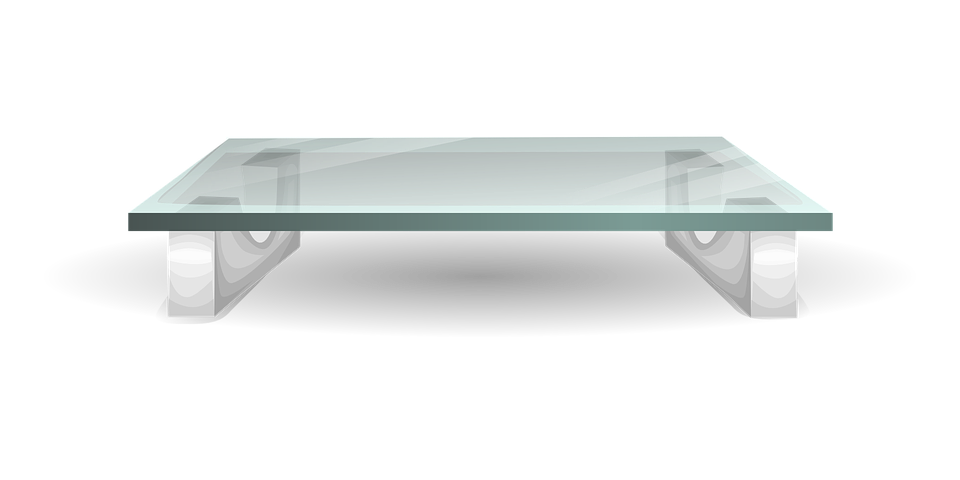 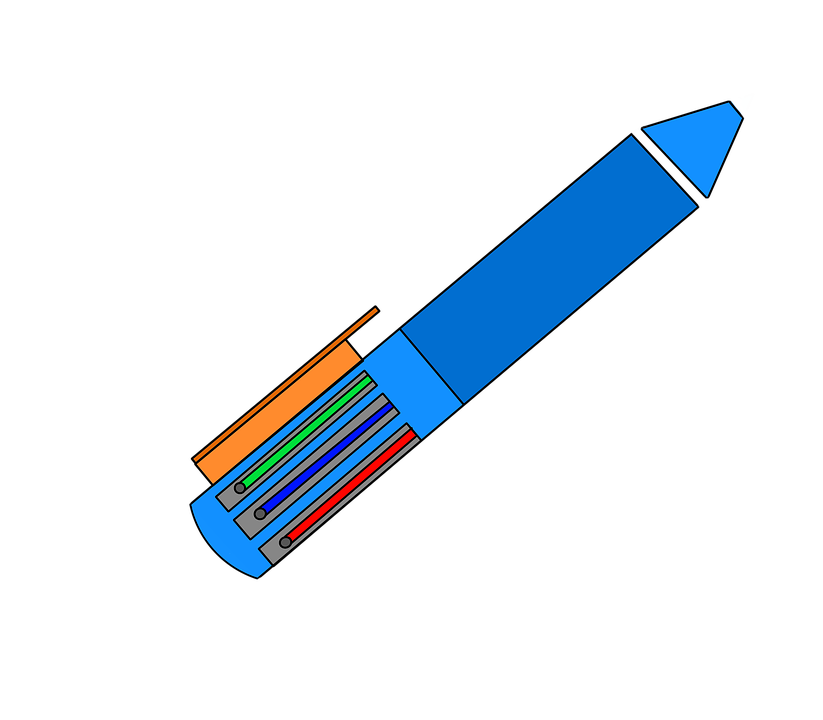 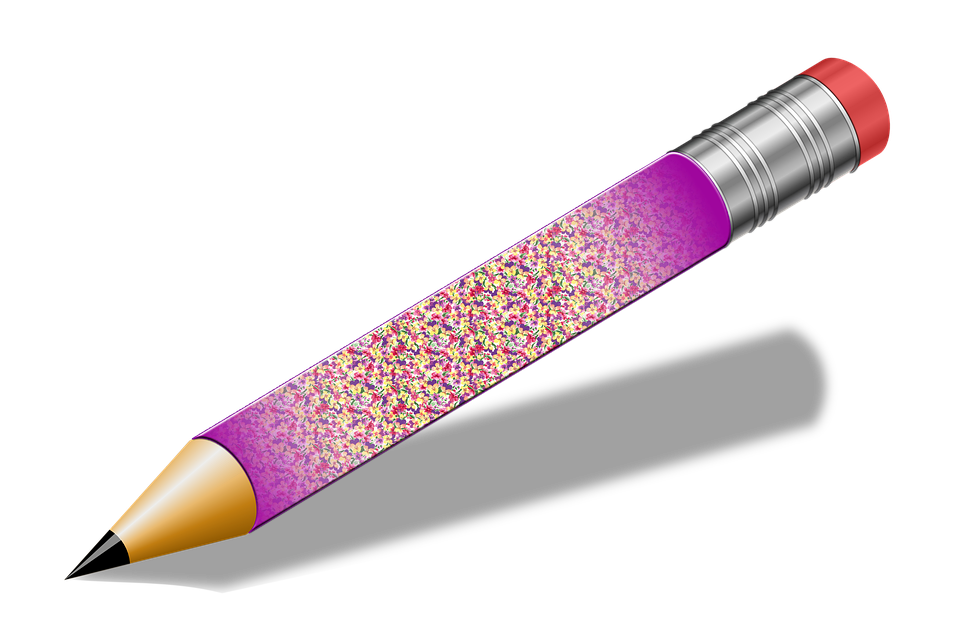 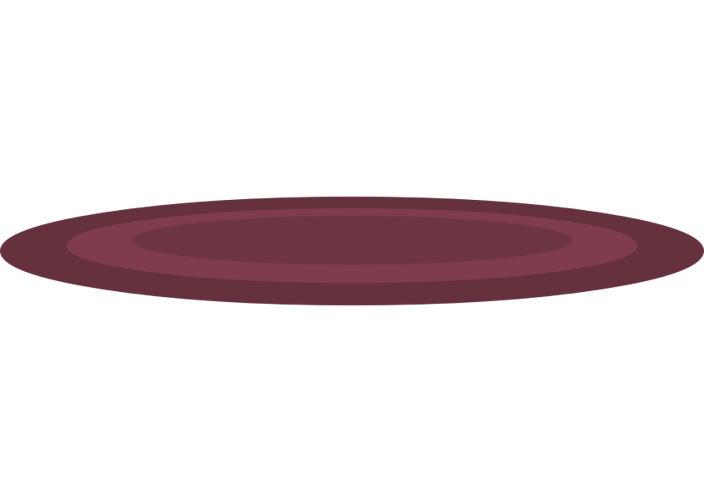 85
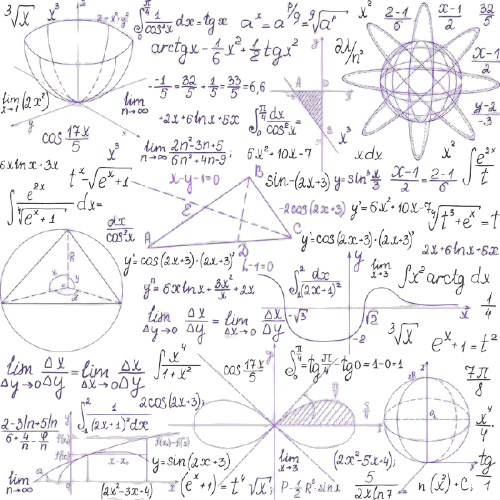 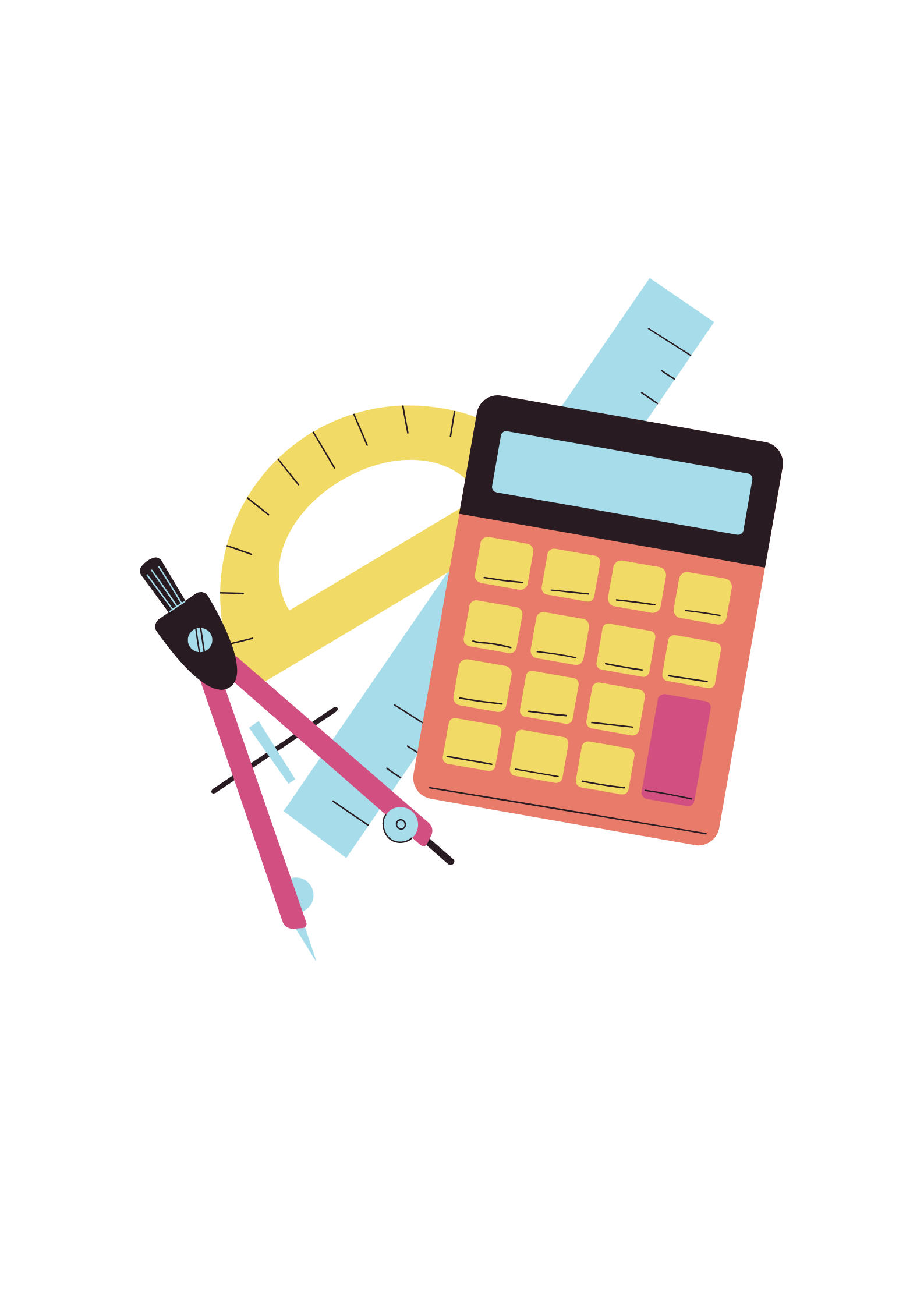 ٤-١
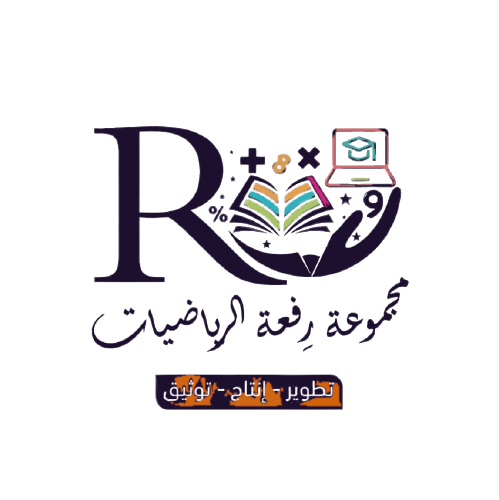 النسبة
86
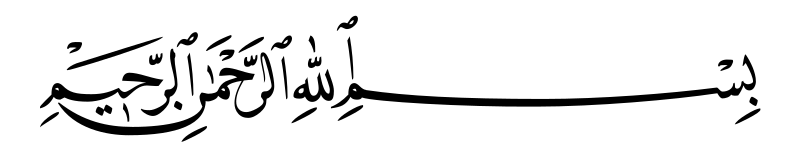 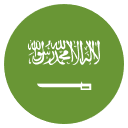 التاريخ   /    /  ١٤٤هـ
رقم الصفحة :
٤-٤
التحويل بين الوحدات المترية
فكرة الدرس
احول بين الوحدات المترية
للطول والسعة والكتلة
المفردات
النظام المتري
المتر
الكيلو جرام
الجرام
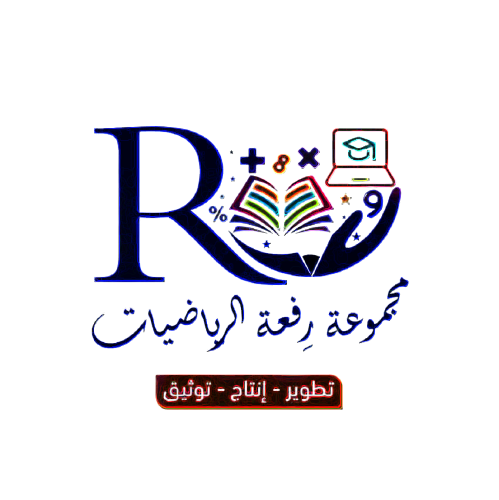 87
جدول الضرب
88
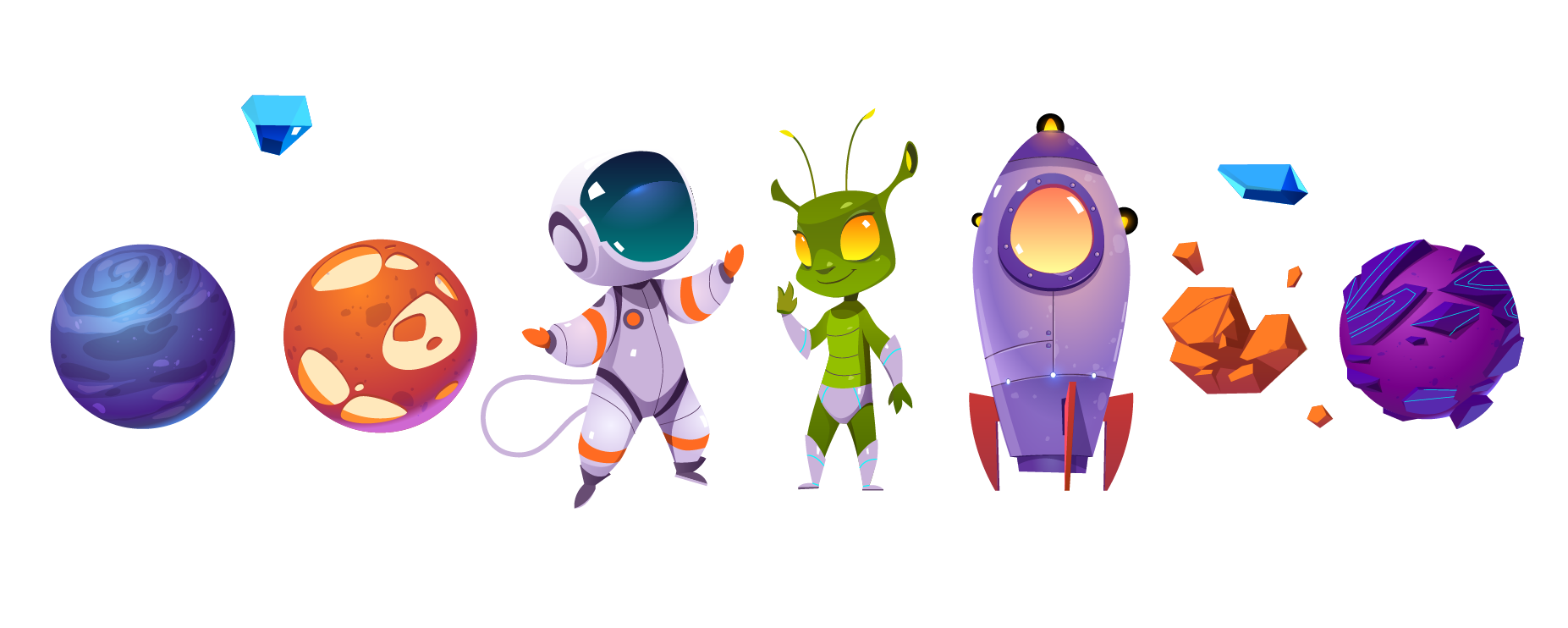 لوحة تعزيز النجوم
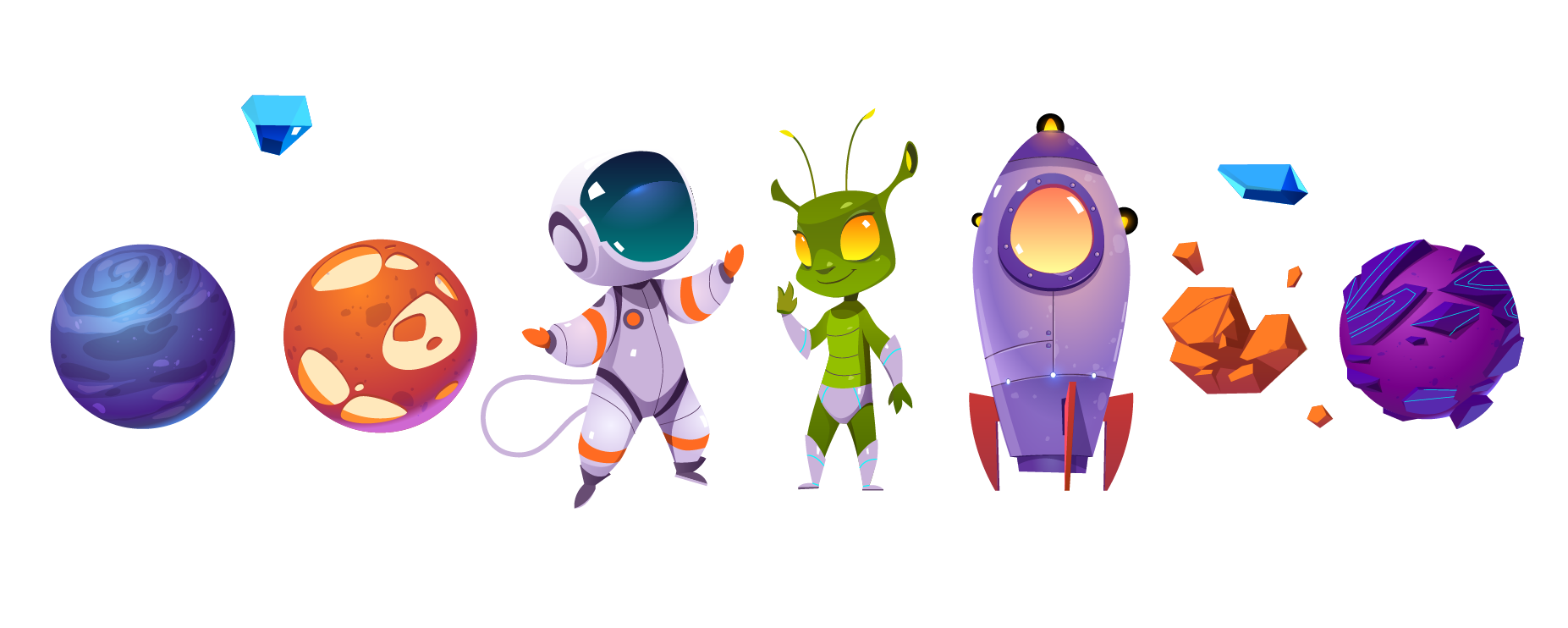 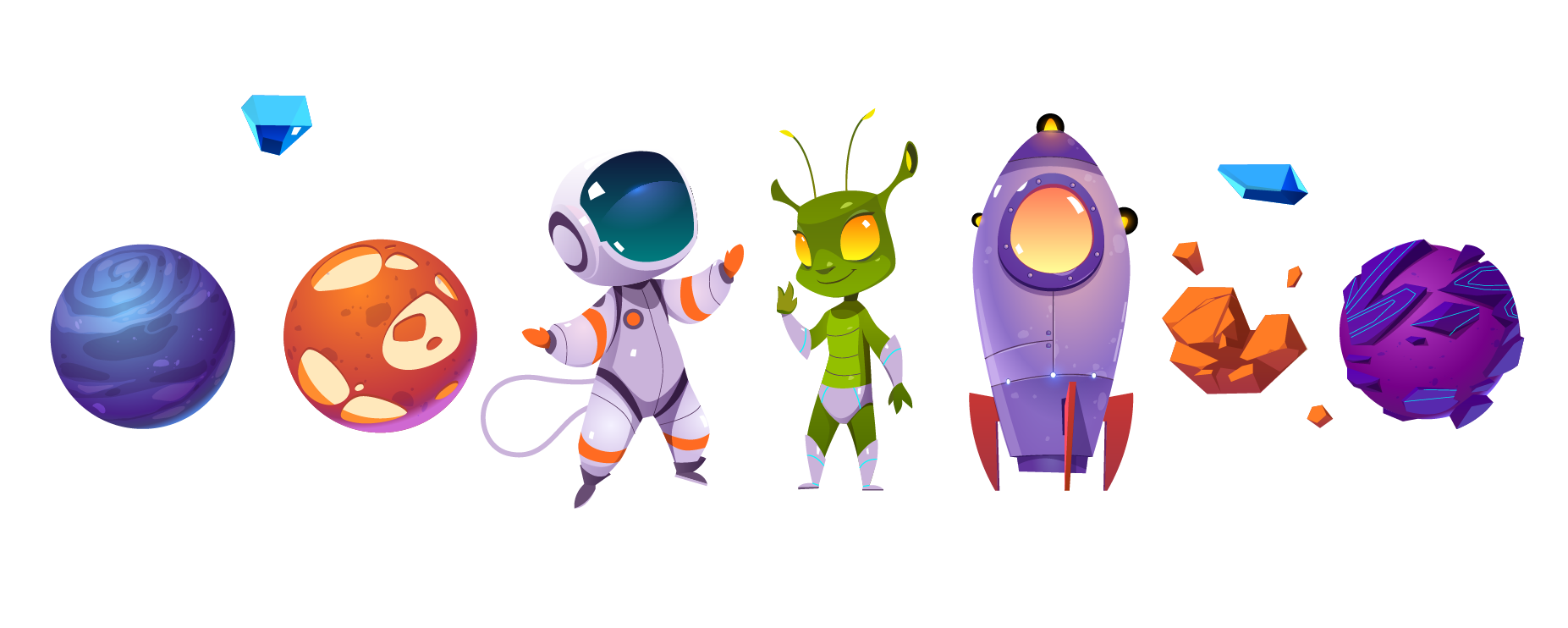 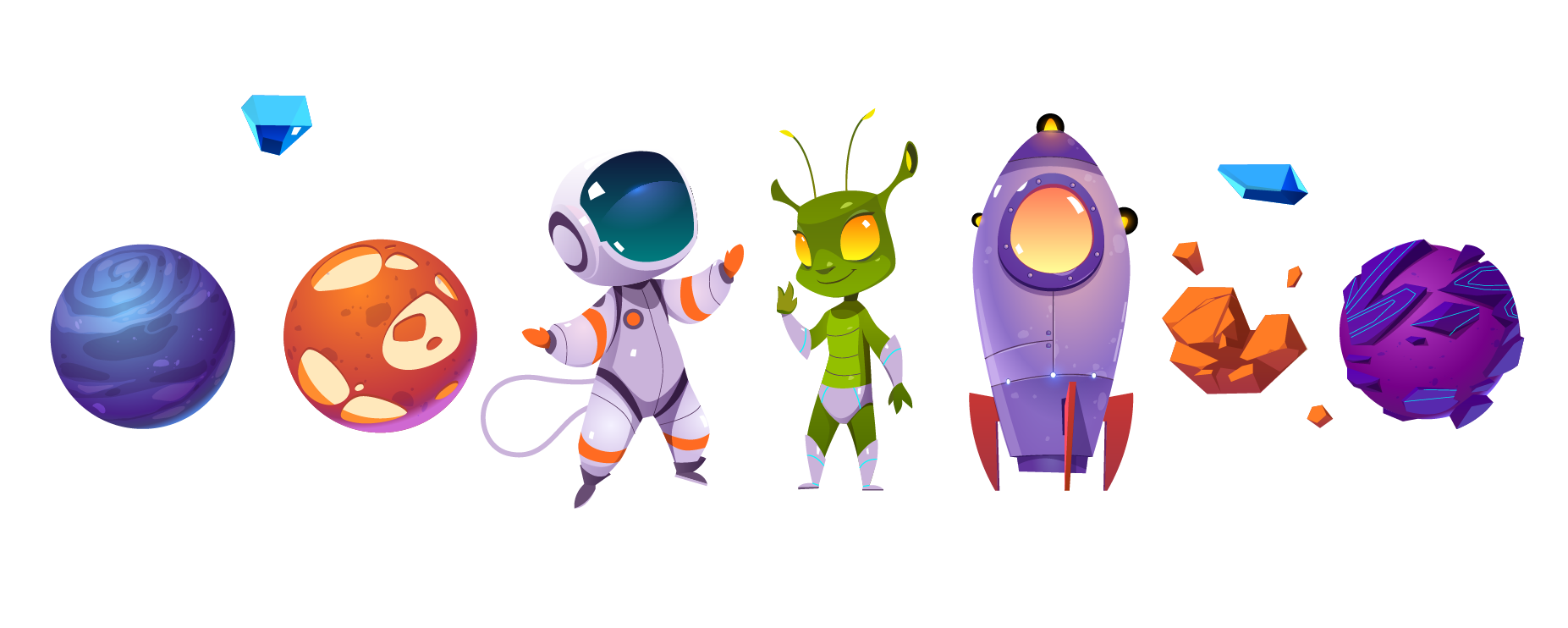 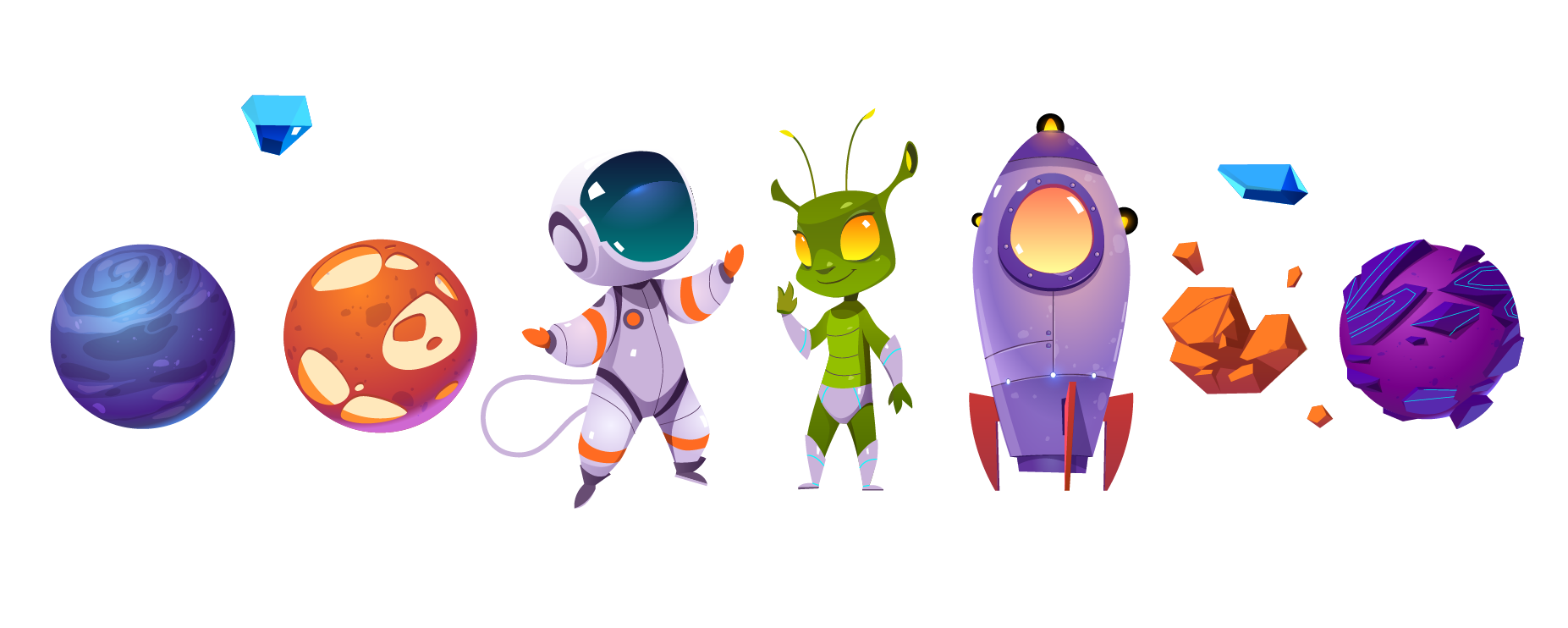 89
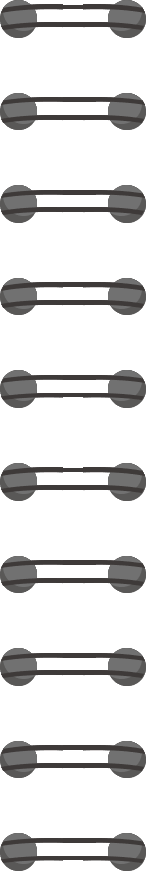 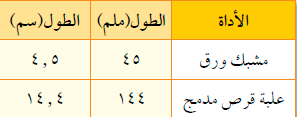 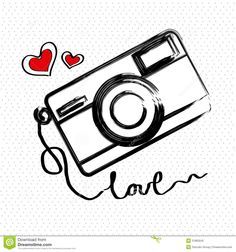 يُبيِّن الجدول المجاور طول أداتين.
استعد
اختر ثلاثة أشياء أخرى، وسجّلها في الجدول وأوجدْ طولها كما هو مبيَّن، ثم أوجدْ عرْضَ الأدوات الخمس إلى أقرب ملِّمتر، وإلى أقرب جزء من 10 من السَّنتمتر.
1
2
قارنْ بين قياسات الأدوات، واكتب قاعدة تصف كيفية التحويل من ملمتر إلى سنتمتر.
3
قِسْ طول غرفة الصَّفِّ بوحدة المتر، ثم خمِّنْ كيف يمكن تحويل هذا القياس إلى سنتمترات. وَضِّحْ إجابتك.
يُعدُّ النِّظام المتريُّ في القياس نظامًا عشريًّا، وفي هذا النِّظام يُعدُّ المتر (م) الوحدة
الأساسيَّة للطُّول. ويُبيِّن الجدول التَّالي عَلاقة وحدات الطول بالمتر.
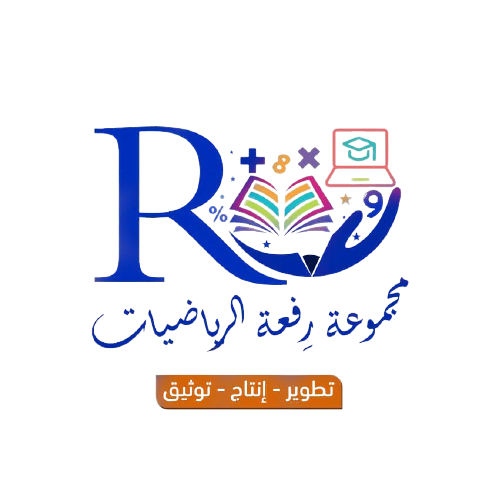 90
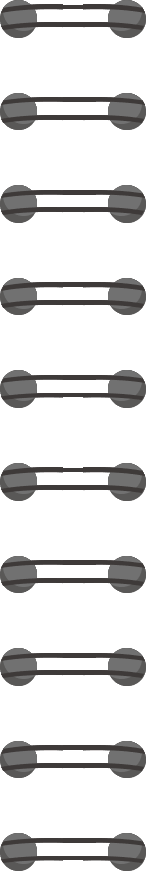 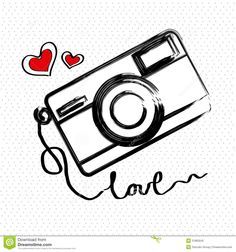 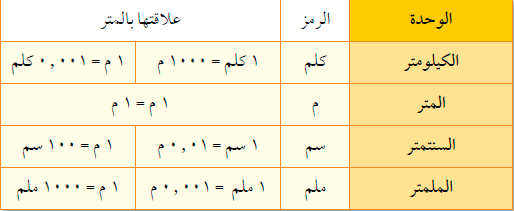 تحقق من فهمك
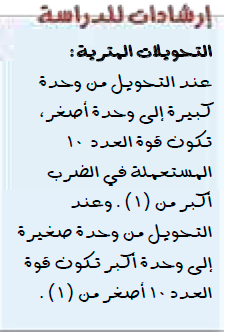 يُعدُّ اللِّتر (ل) الوحدة الأساسيَّة للسَّعة، ، بينما يُعدُّ الكيلوجرام (كجم) الوحدة الأساسيَّة لقياس الكتلة.
وللتَّحويل من وحدة طول (أو سعة أو كتلة) إلى أخرى ، يمكنك استعمال العَلاقة بين الوحدتين والضَّرب في القوَّة المناسبة للعدد ١٠.
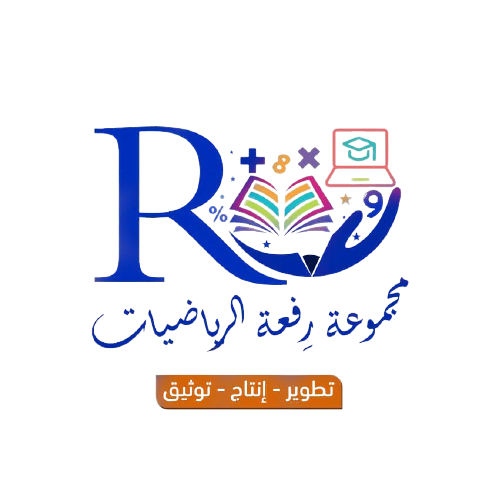 91
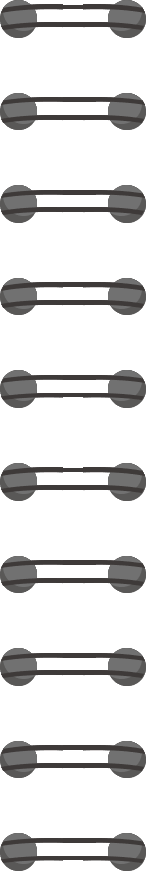 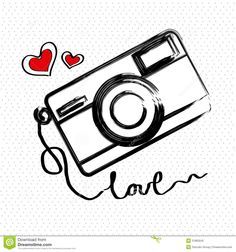 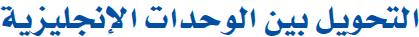 مفهوم
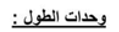 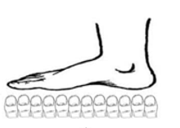 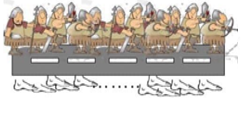 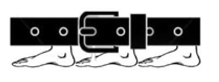 ٥٢٨٠
1 ميل =             قدم
١٢
٣
1 ياردة =             قدم
1 قدم  =            بوصة
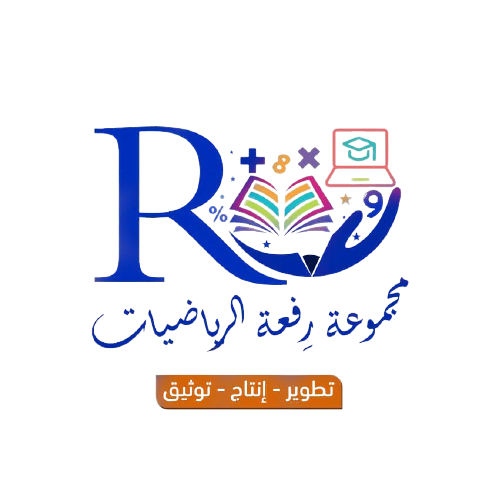 92
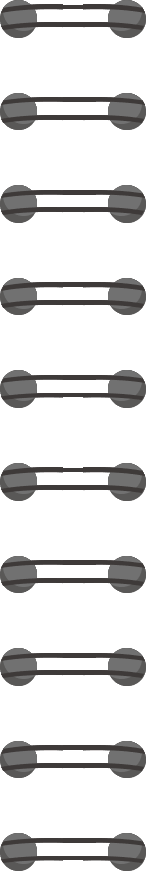 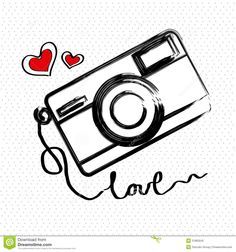 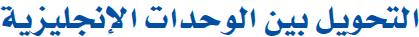 مفهوك
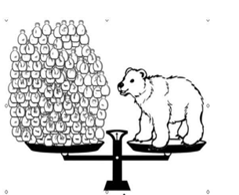 وحدات الكتلة
١٦
٢٠٠٠
1 رطل =          أوقية
1 طن =             رطل
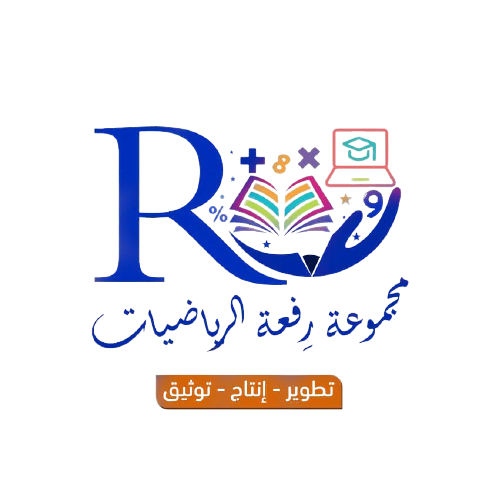 93
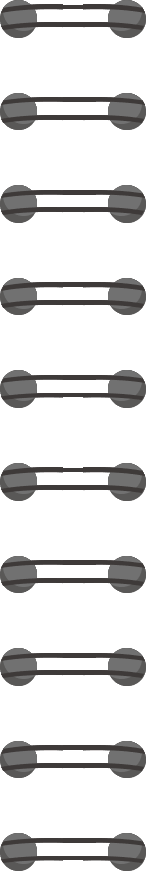 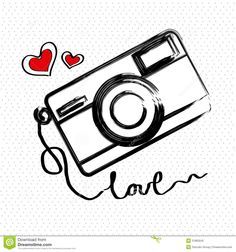 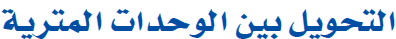 مفهوم
رتبي وحدات الطول من الأكبر إلى الأصغر
وحدات الطول
كلم
م
ملم
سم
× × × × ×
١٠٠٠
١٠
١٠٠
÷ ÷ ÷ ÷ ÷
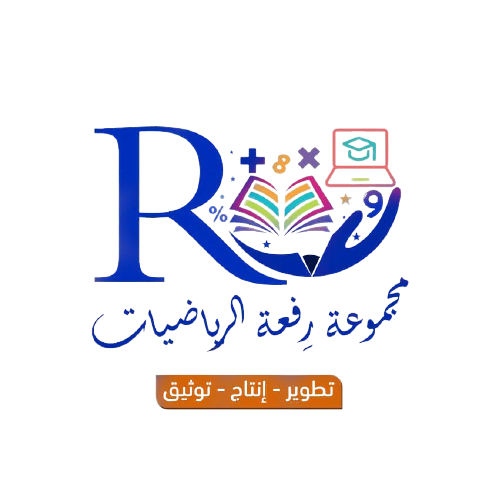 94
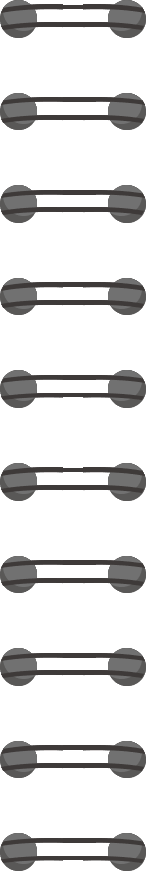 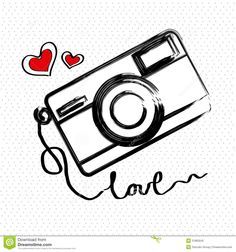 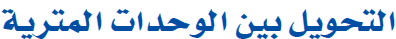 ماهي الوحدة المناسبة لقياس طول كلا مما يأتي :
مفهوم
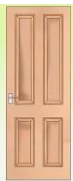 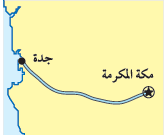 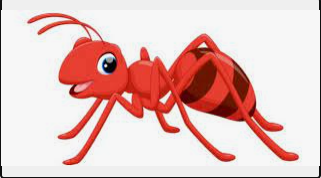 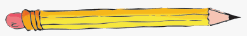 طول القلم
المسافة بين المدينتين
طول نملة
( سم )
طول الباب
( ملم )
( كلم )
( م )
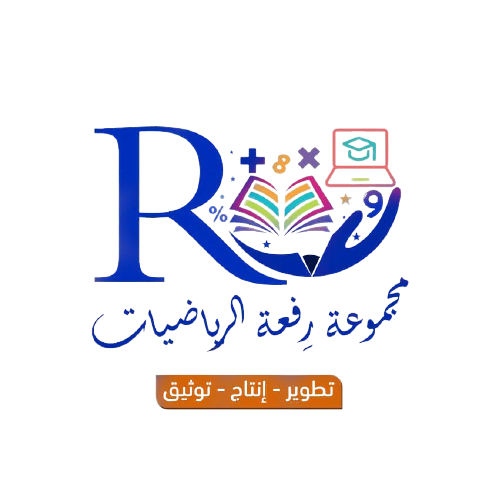 95
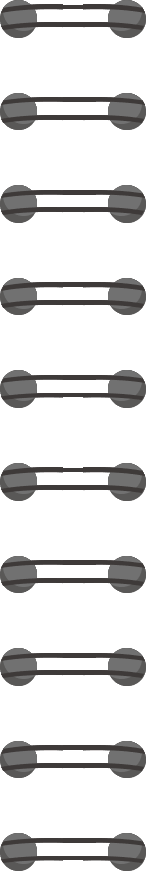 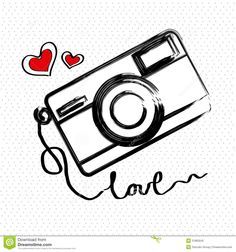 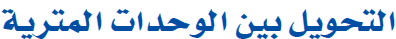 مفهوم
رتبي وحدات الطول من الأكبر إلى الأصغر
وحدات الكتلة
كجم
جم
ملجم
× × × × ×
١٠٠٠
١٠٠٠
÷ ÷ ÷ ÷ ÷
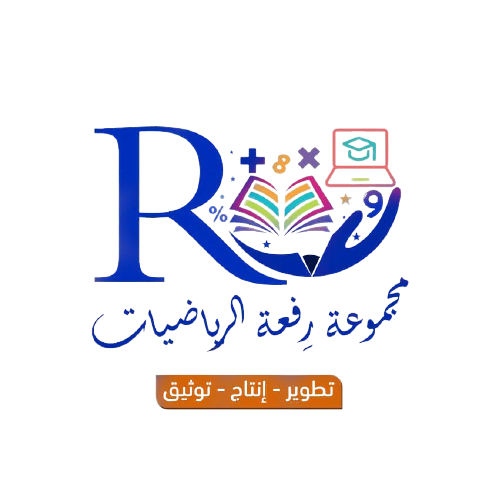 96
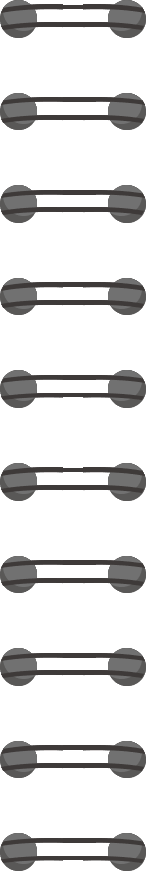 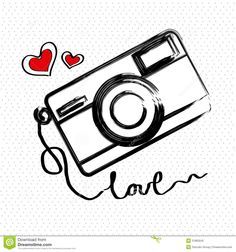 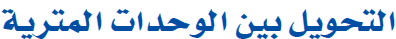 ماهي الوحدة المناسبة لقياس كتلة كلا مما يأتي :
مفهوم
( كجم ، جم ، ملجم )
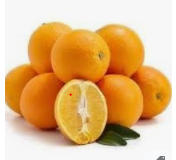 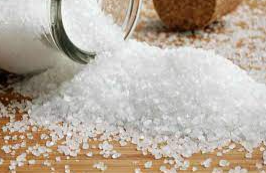 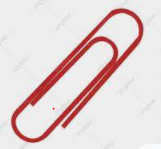 حبيبات الملح
وزن البرتقال
مشبك الورقة
كجم
ملجم
جم
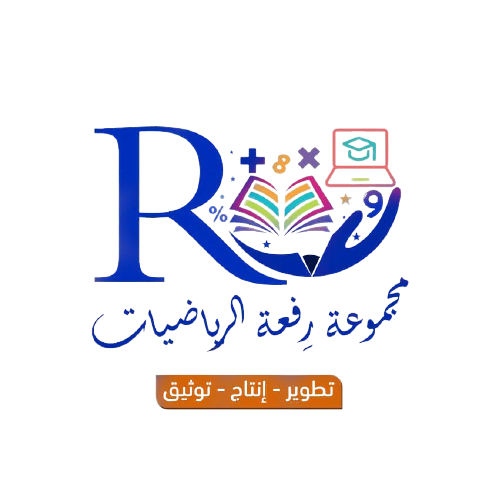 97
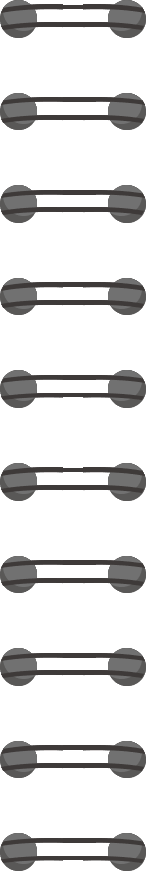 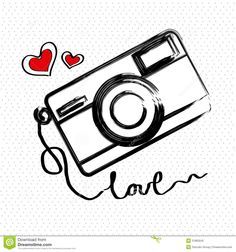 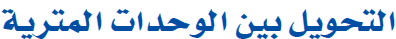 مفهوم
رتبي وحدات الطول من الأكبر إلى الأصغر
ل
سل
ملل
وحدات السعة
١٠٠
١٠
× × × × ×
÷ ÷ ÷ ÷ ÷
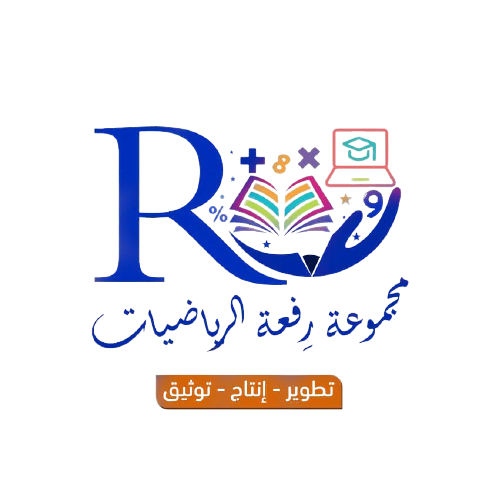 98
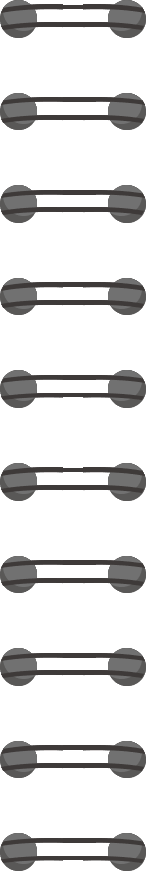 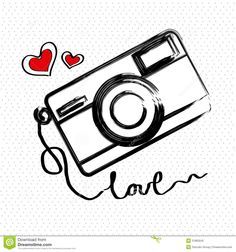 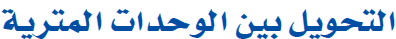 مفهوم
( ل ، ملل )
ماهي الوحدة المناسبة لقياس سعة  كلا مما يأتي :
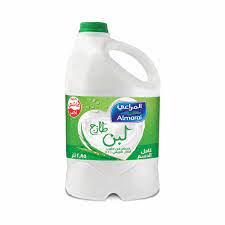 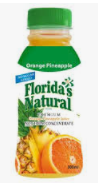 ل
ملل
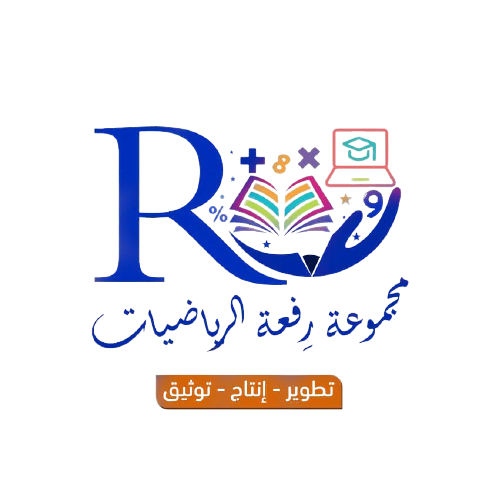 99
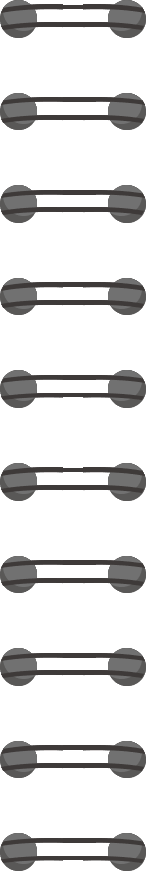 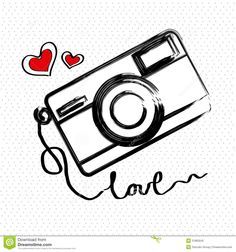 أكمل ما يأتي :
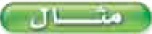 ٥٠٠ ملم =         م
٠.٥
كلم
م
ملم
سم
٥٠٠ ÷ ١٠٠٠ =
٠.٥
١٠٠٠
١٠
١٠٠
÷ ١٠ ÷   ١٠٠
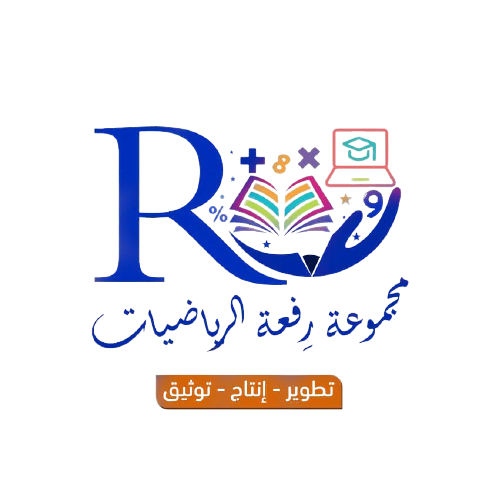 100
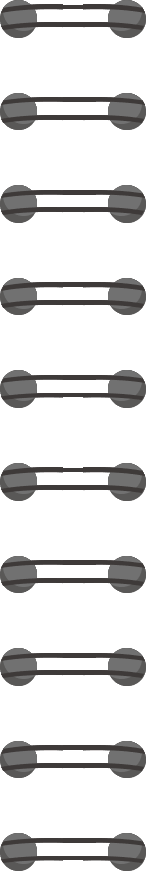 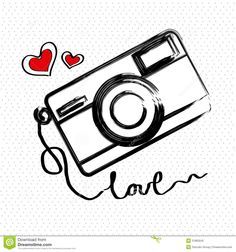 أكمل ما يأتي :
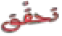 ٢٥.٤ ÷ ١٠٠٠ =
٠.٠٢٥٤
٢٥.٤ جم  =              كجم
كجم
جم
ملجم
٠.٠٢٥٤
١٠٠٠
١٠٠٠
÷ ١٠٠٠
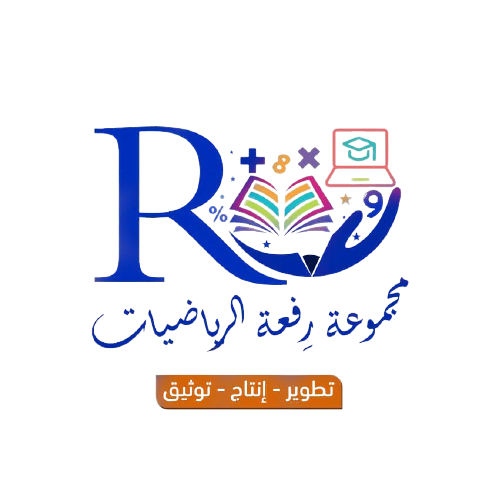 101
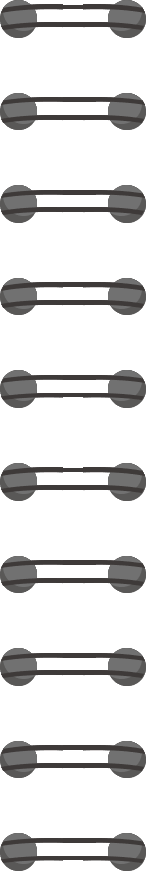 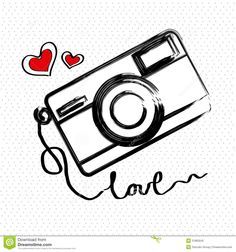 أكمل ما يأتي :
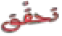 ١٥٨ ملم  =             م
٠.١٥٨
٠.١٥٨
١٥٨ ÷ ١٠٠٠ =
كلم
م
ملم
سم
١٠٠٠
١٠
١٠٠
÷ ١٠ ÷ ١٠٠
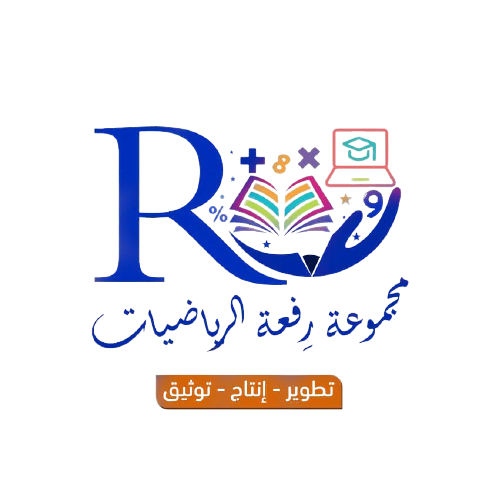 102
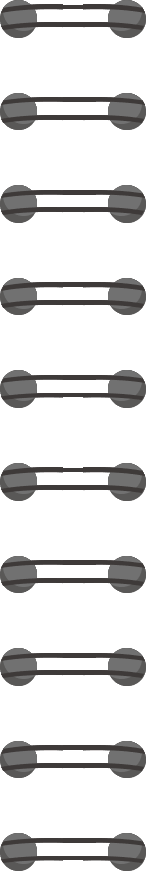 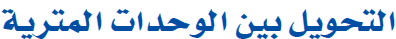 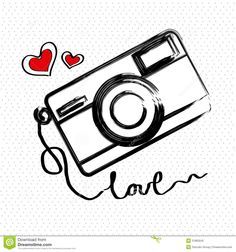 أكمل ما يأتي :
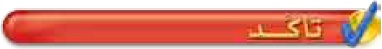 ٣٧٠
٣.٧ × ١٠٠ =
٣.٧ م  =           سم
٣٧٠
كلم
م
ملم
سم
١٠٠٠
١٠
١٠٠
× ١٠٠
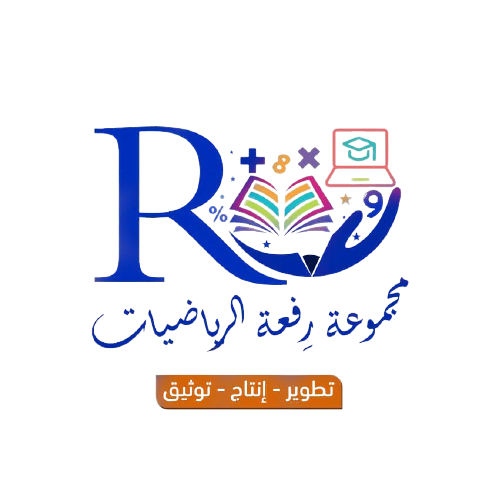 103
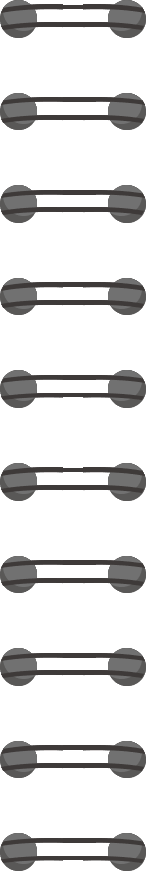 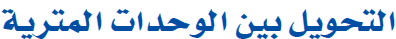 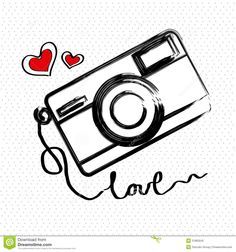 أكمل ما يأتي :
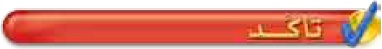 كلم
م
ملم
سم
٠.٥٥
٥٥٠ ÷ ١٠٠٠ =
٥٥٠ م  =           كلم
٠.٥٥
١٠٠٠
١٠
١٠٠
÷ ١٠٠٠
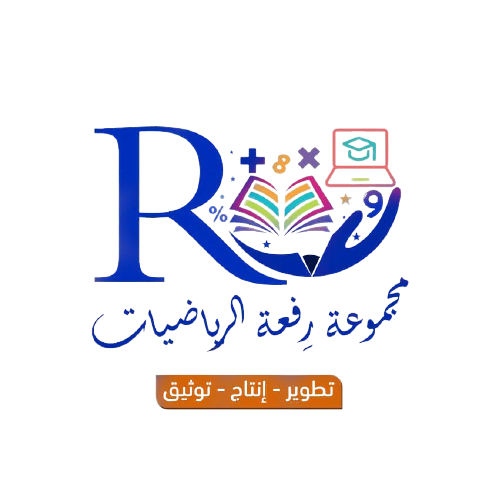 104
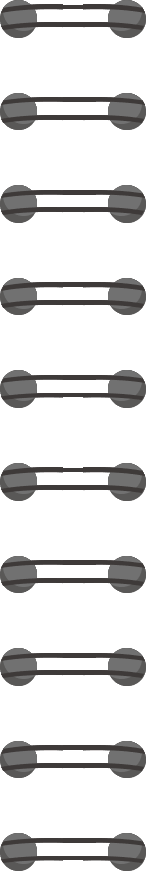 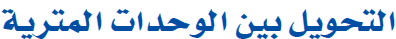 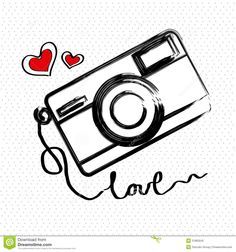 أكمل ما يأتي :
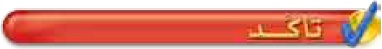 ١٤٦ ÷ ١٠٠٠ =
٠.١٤٦
كجم
جم
ملجم
١٤٦ ملجم  =             جم
٠.١٤٦
١٠٠٠
١٠٠٠
÷ ١٠٠٠
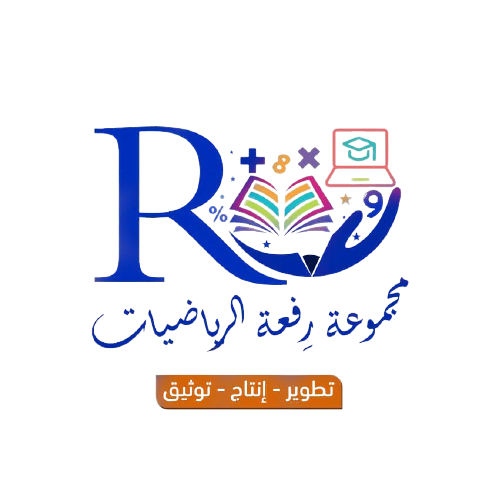 105
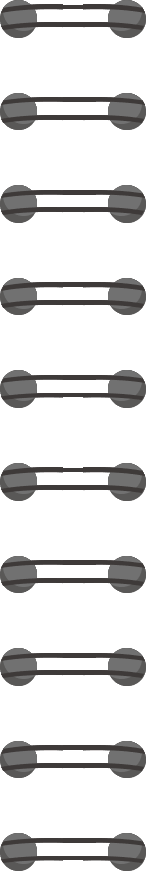 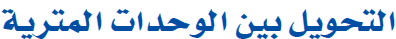 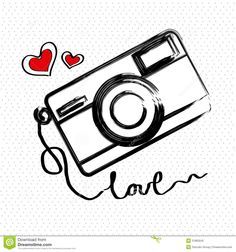 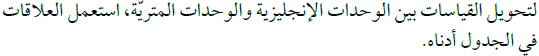 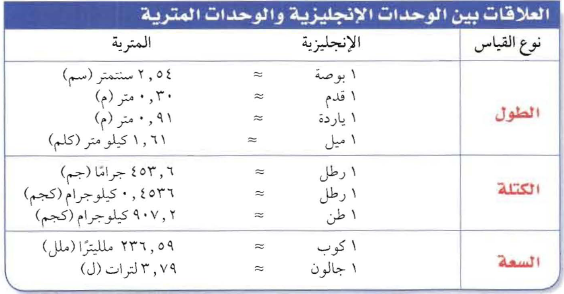 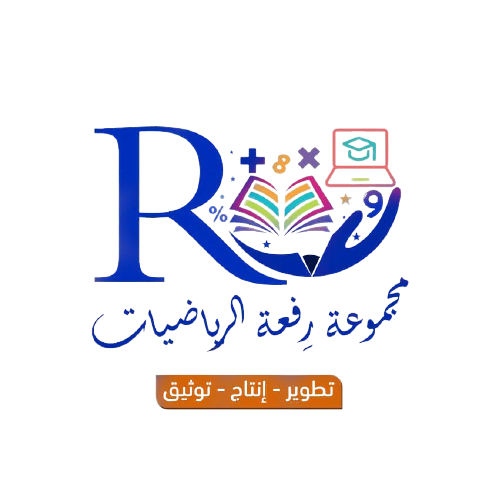 106
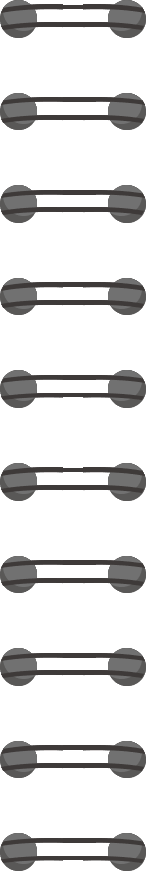 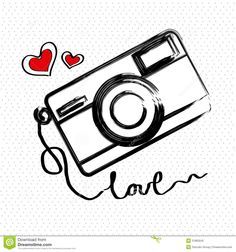 حول ثم قرب إلى أقرب جزء من مئة .
٤٣.٧٣٨٨
١٧.٢٢ × ٢.٥٤ ≈
مثال
٤٣.٧٤
١٧.٢٢ بوصة  ≈              سم
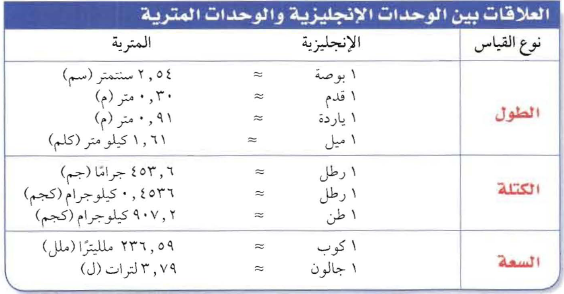 ×
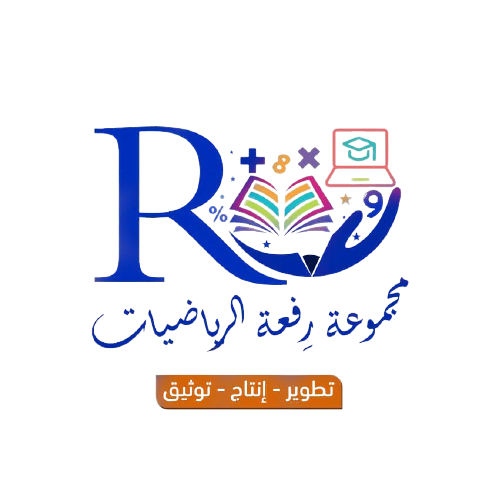 107
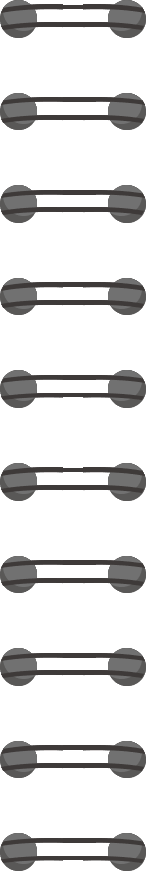 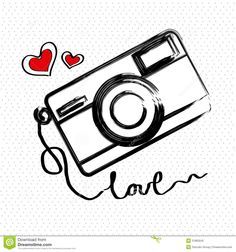 حول ثم قرب إلى أقرب جزء من مئة .
٣.٥٠١٨
٨٢٨.٥ ÷ ٢٣٦.٥٩ ≈
مثال
٣.٥٠
٨٢٨.٥ ملل  ≈             أكواب
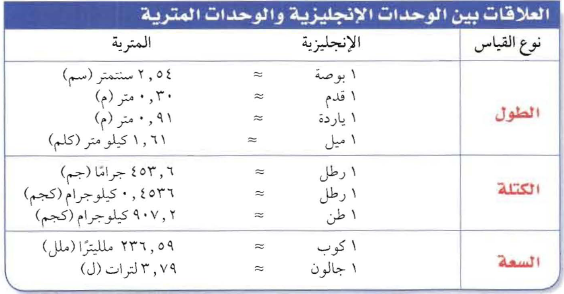 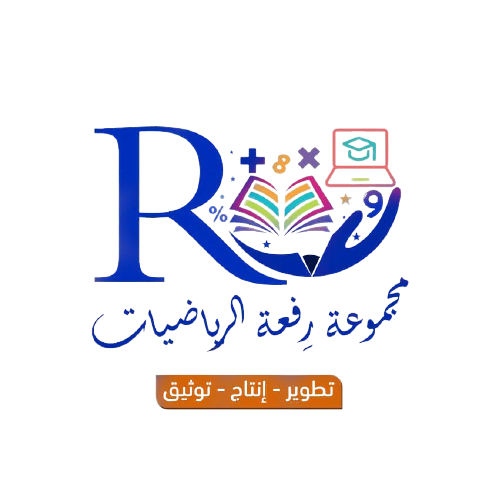 ÷
108
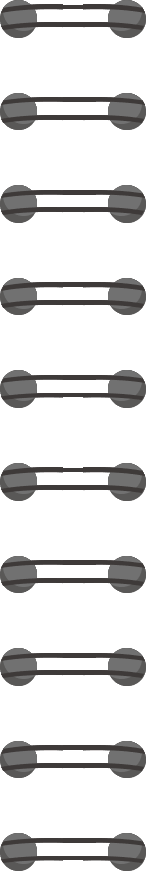 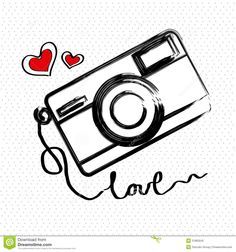 ١٠.٠٢٠٠٢٤
٢٢.٠٩ × ٠.٤٣٥٦ ≈
حول ثم قرب إلى أقرب جزء من مئة .
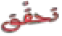 ١٠.٠٢
٢٢.٠٩ رطلا  ≈                كجم
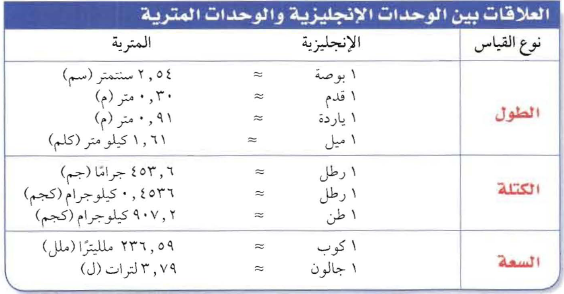 ×
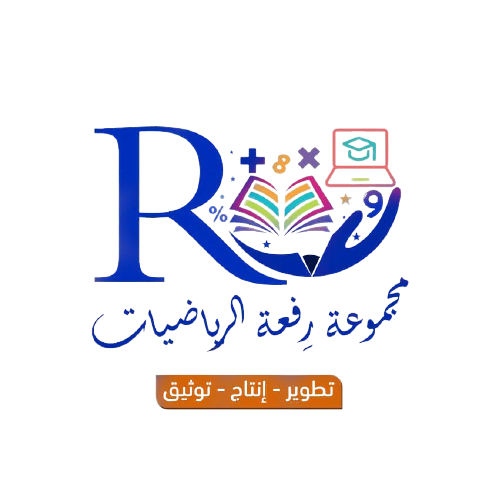 109
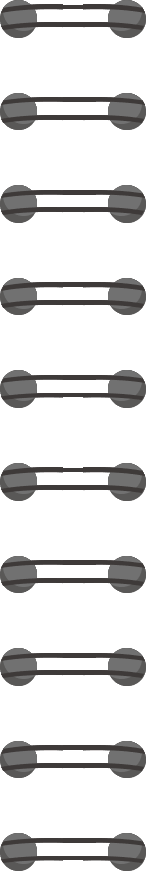 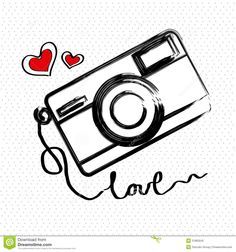 ٩.٤٥٩١٠
٣٥.٨٥ ÷ ٣.٧٩ ≈
حول ثم قرب إلى أقرب جزء من مئة .
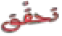 ٩.٤٦
٣٥.٨٥ ل  ≈             جالون
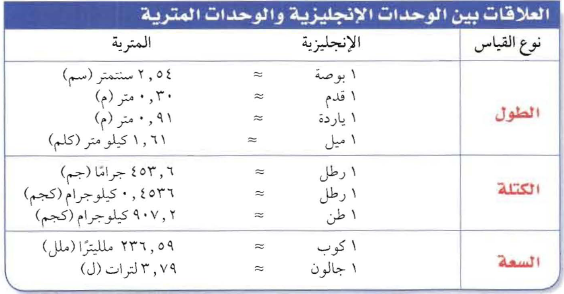 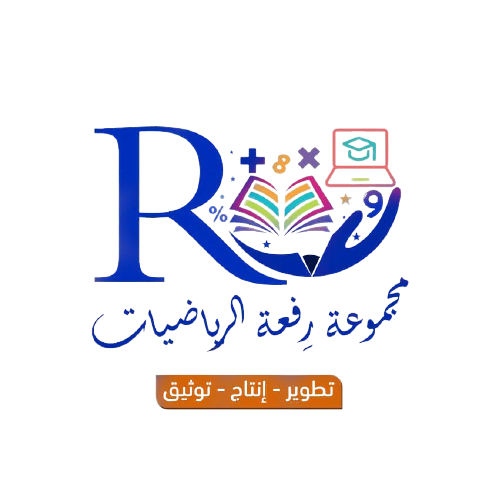 ÷
110
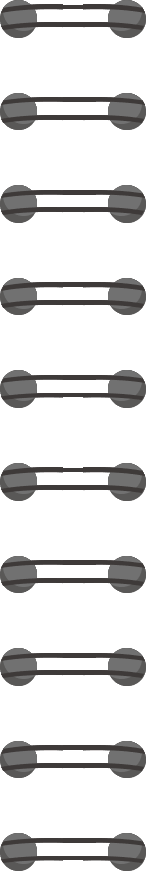 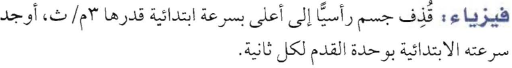 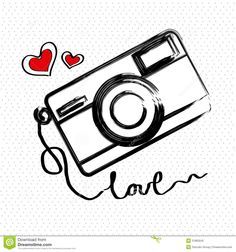 ١٠
٣ م  =        قدم
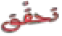 ١٠
٣ ÷ ٠.٣٠ ≈
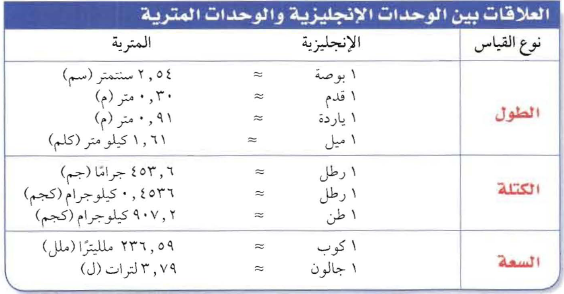 ÷
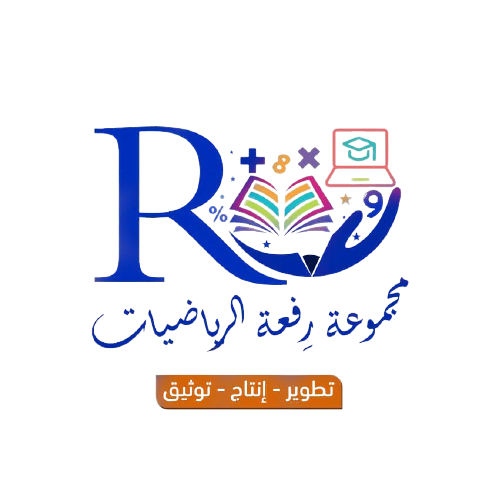 111
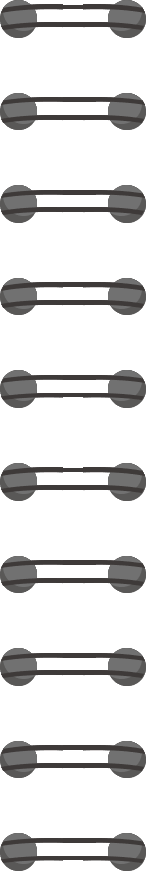 ٨.٥١٧٦
٩.٣٦ × ٠.٩١ ≈
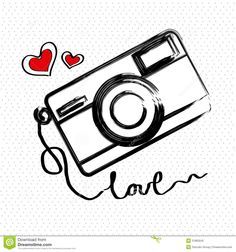 حول ثم قرب إلى أقرب جزء من مئة :
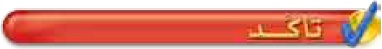 ٨٥١.٧٦
٨.٥١٧٦ × ١٠٠ ≈
٨٥١.٧٦
٩.٣٩ ياردات  ≈                  سم
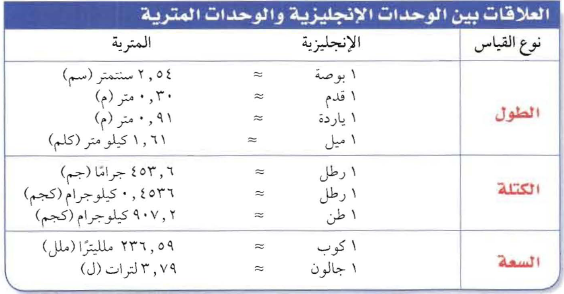 كلم
م
ملم
سم
١٠٠٠
١٠
١٠٠
×
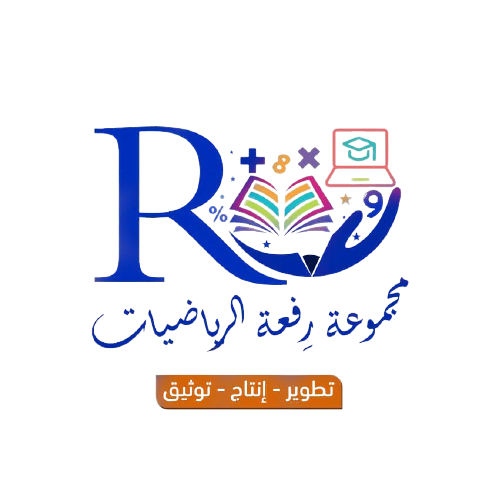 112
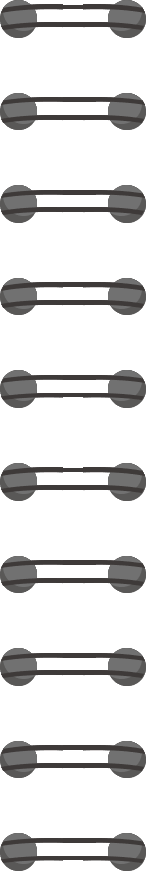 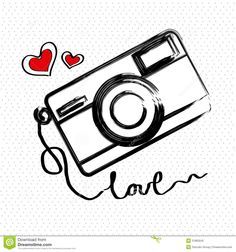 حول ثم قرب إلى أقرب جزء من مئة :
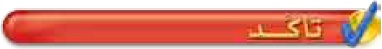 ١٢٨.١٧٦٨
٤٥.١٤ ÷ ٠.٤٥٣٦ ≈
٥٨.١٤ كجم  ≈                 رطلا
١٢٨.١٨
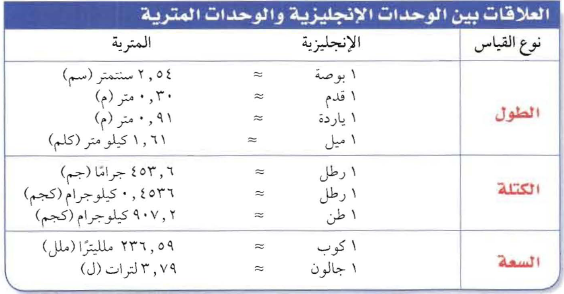 ÷
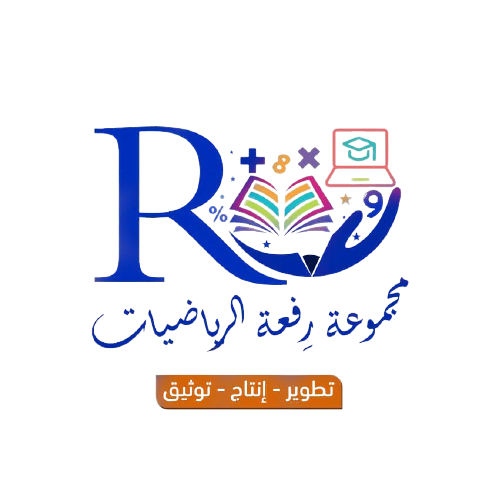 113
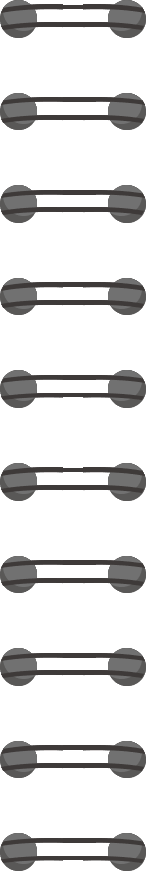 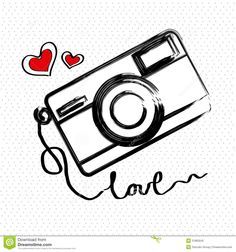 حول ثم قرب إلى أقرب جزء من مئة :
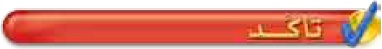 ١٥.١٣١٨
٣٨.٤٤ ÷ ٢.٥٤ ≈
٣٨.٤٤ سم  ≈               بوصة
١٥.١٣
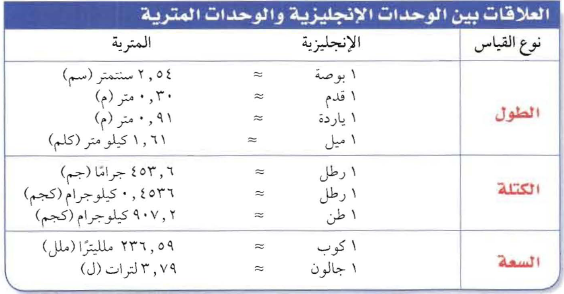 ÷
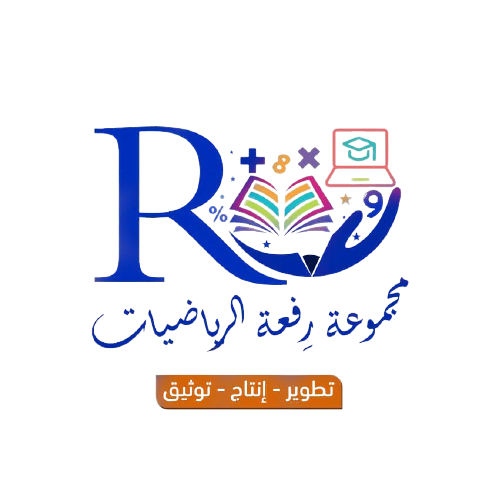 114
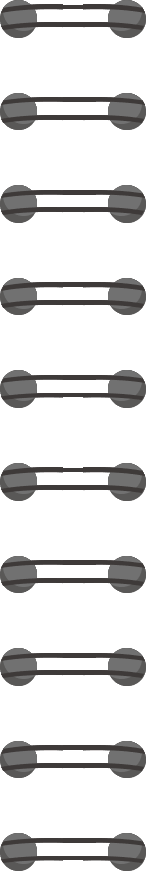 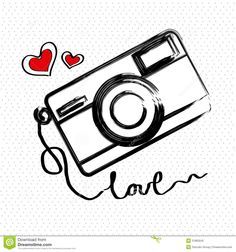 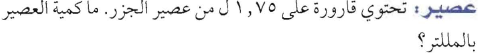 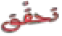 ١.٧٥ ل  =            ملل
١٧٥٠
ل
سل
ملل
١٧٥٠
١.٧٥ × ١٠٠٠ =
١٠٠
١٠
× ١٠٠ × ١٠
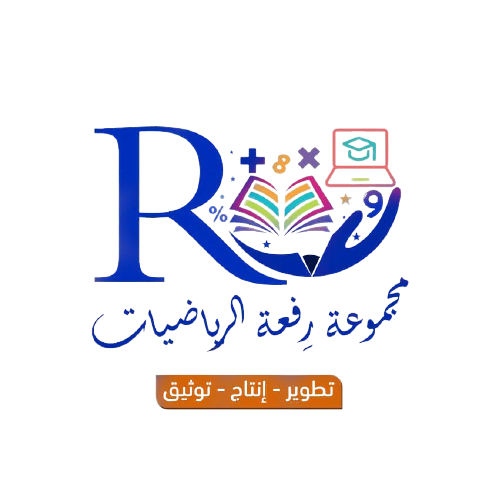 115
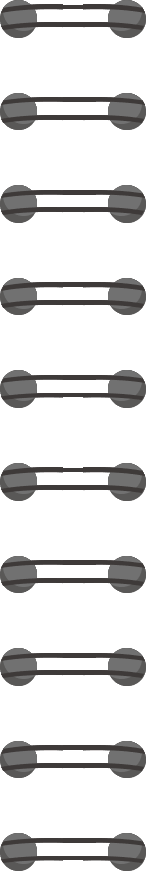 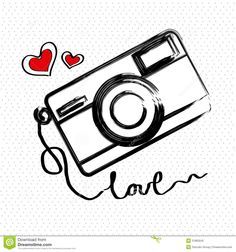 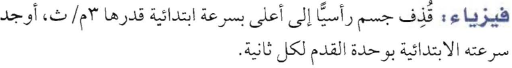 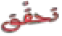 ١٠
٣ م  =        قدم
١٠
٣ ÷ ٠.٣٠ ≈
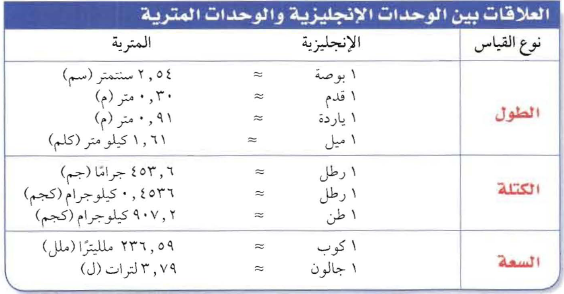 ÷
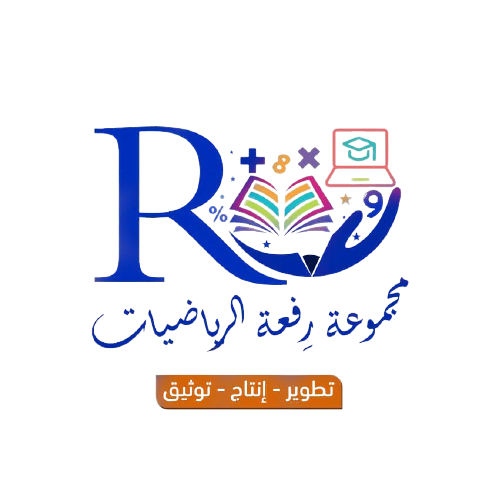 116
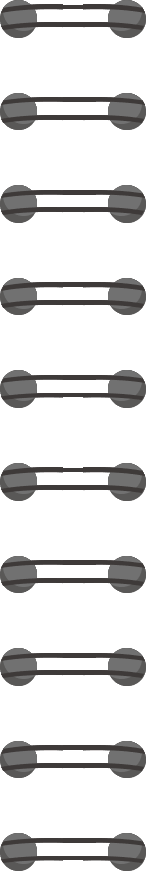 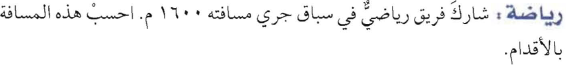 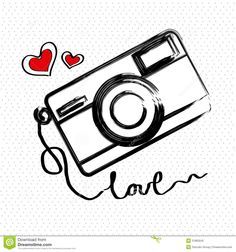 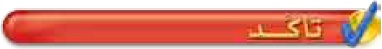 ٥٣٣.٣٣٣
١٦٠٠ ÷ ٠.٣٠ ≈
١٦٠٠ م  ≈                   قدم
٥٣٣.٣٣
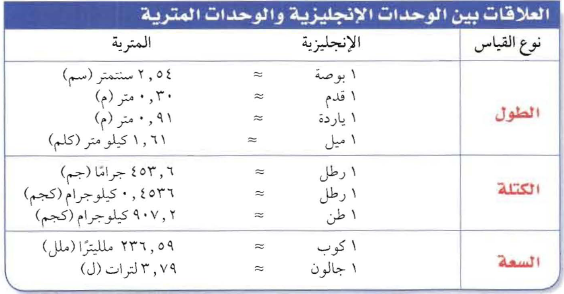 ÷
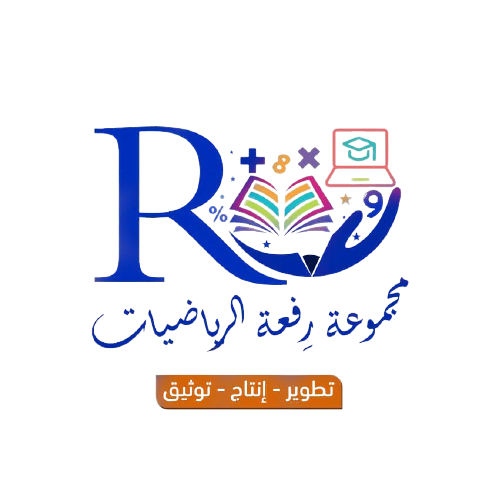 117
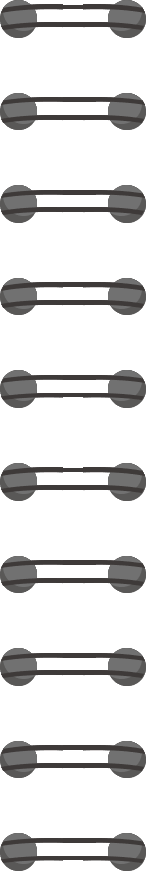 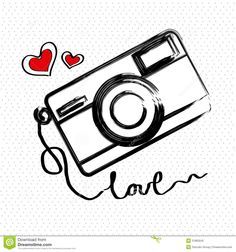 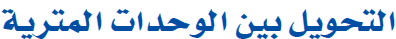 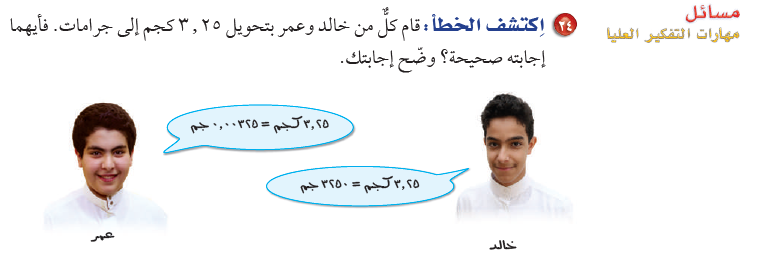 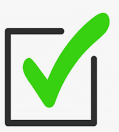 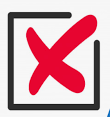 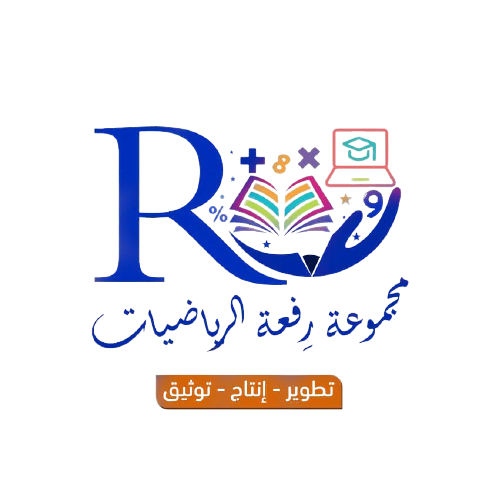 118
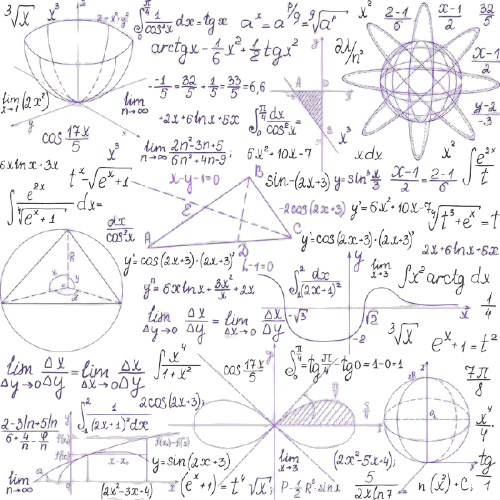 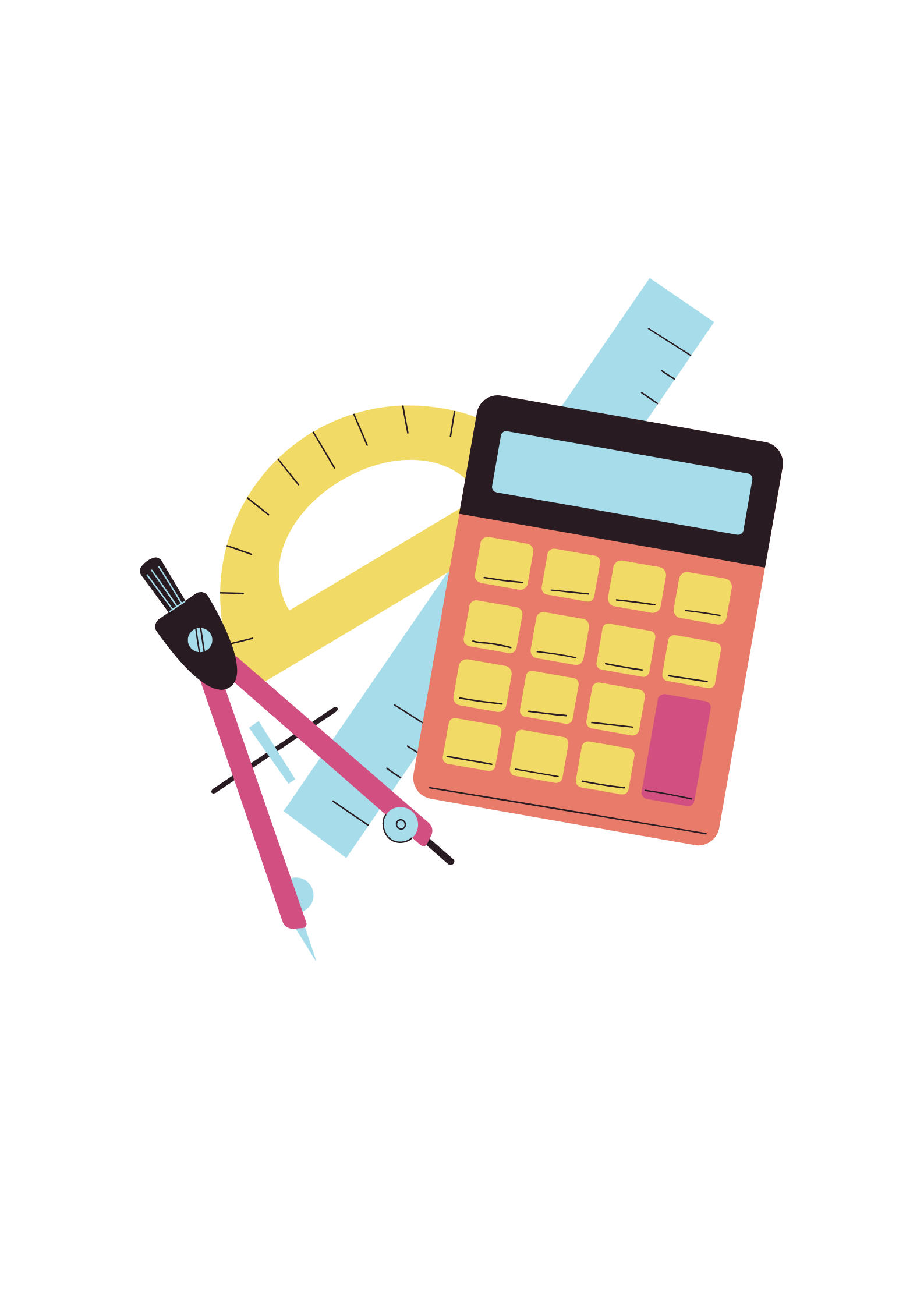 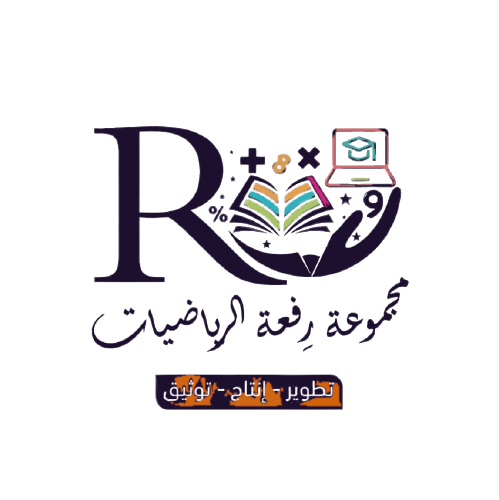 119